R Markdown
Nick Brazeau
October 24, 2018
Class 16
Housekeeping
Homework 4 
Due 10/29

Homework 5 is posted 
3 Questions 
Due 11/12

Final Projects
11/28 and 12/3
Acknowledgements
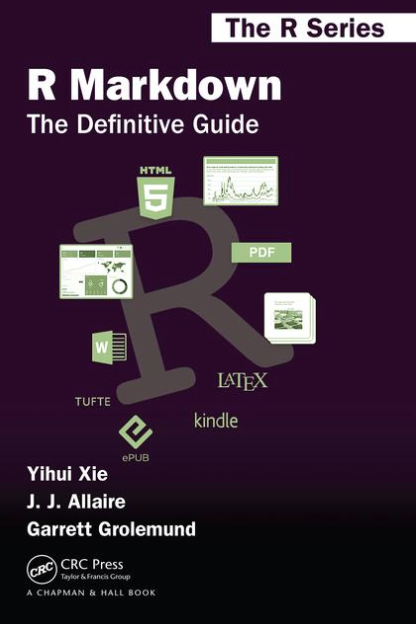 Mike Fliss & Sara Levintow
Yihui Xie
Yihui wrote knitr, backbone of Rmarkdown, 
	Rsweave, etc.
J.J. Allaire 
 Allaire, Yihui, & others wrote the rmarkdown package
R Markdown: The Definitive Guide
Yihui Xie, J. J. Allaire, Garrett Grolemund
R studio & rOpenSci
Only 304 pages!
The Definitive Guide
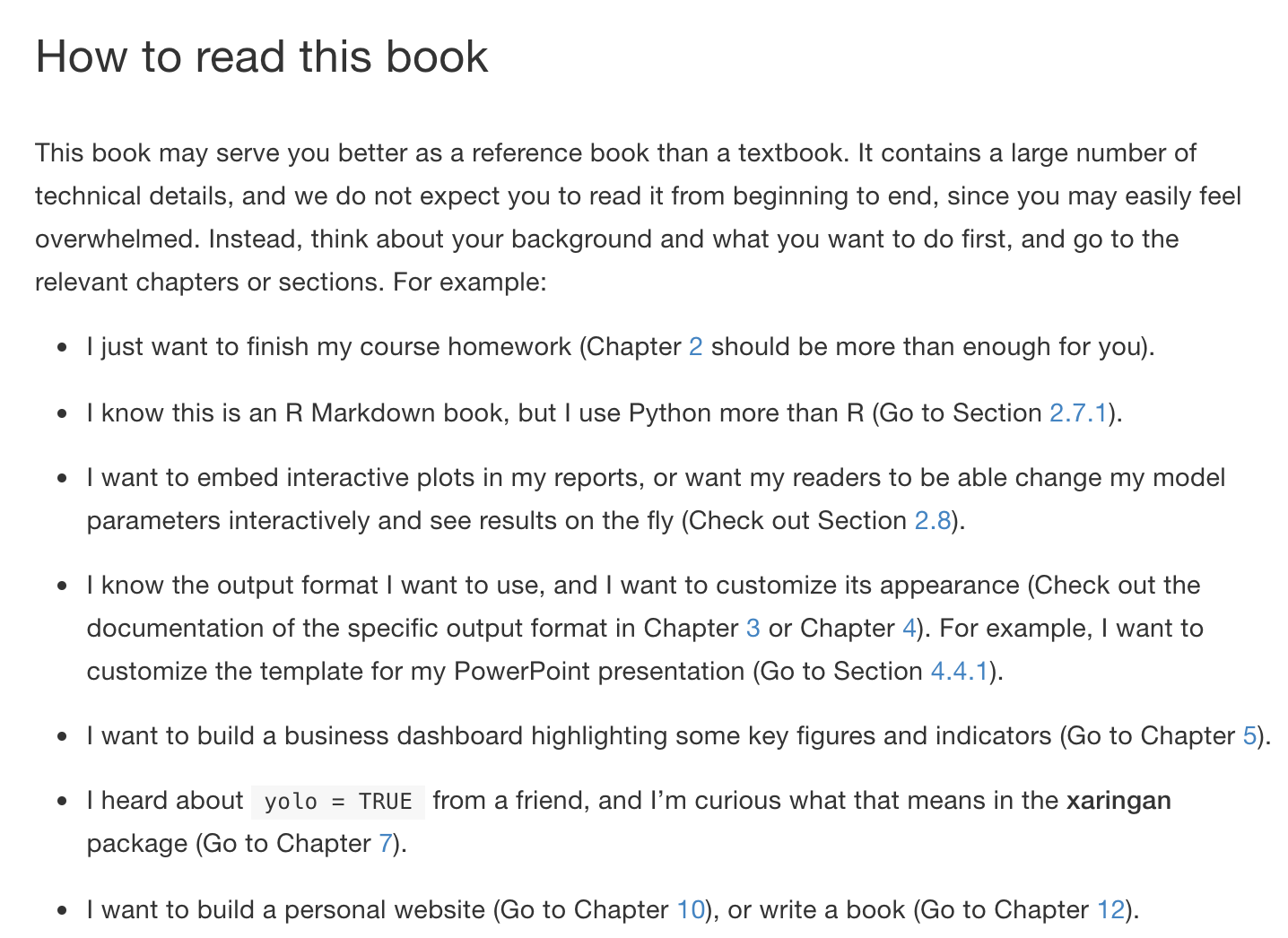 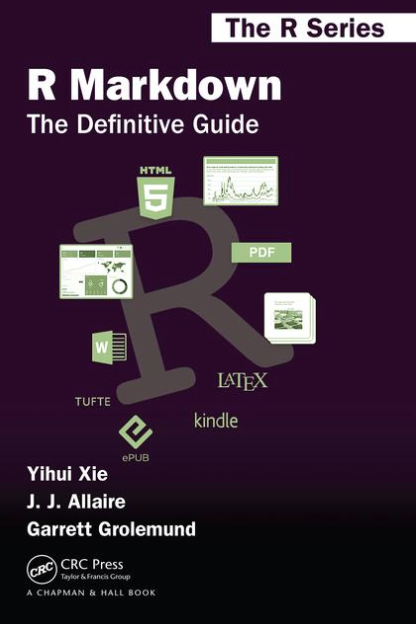 Examples of R Markdown Reports/Files/Notebooks…
Your Instructors and Classmates
Molly Deutsch-Feldman
Mike Fliss
Sara Levintow
Kelsey Sumner
Tutorials 
Writing math (with LaTeX) 
Prior Lectures (but too meta to do an Rmarkdown lecture on Rmarkdown)
Your Homework Answers
Shiny
Examples of the Power of R Markdown from the Definitive Guide
https://bookdown.org/yihui/rmarkdown/basics-examples.html
Now that you’re inspired…
Let’s practicing using R projects
Let’s make our first Rmarkdown File
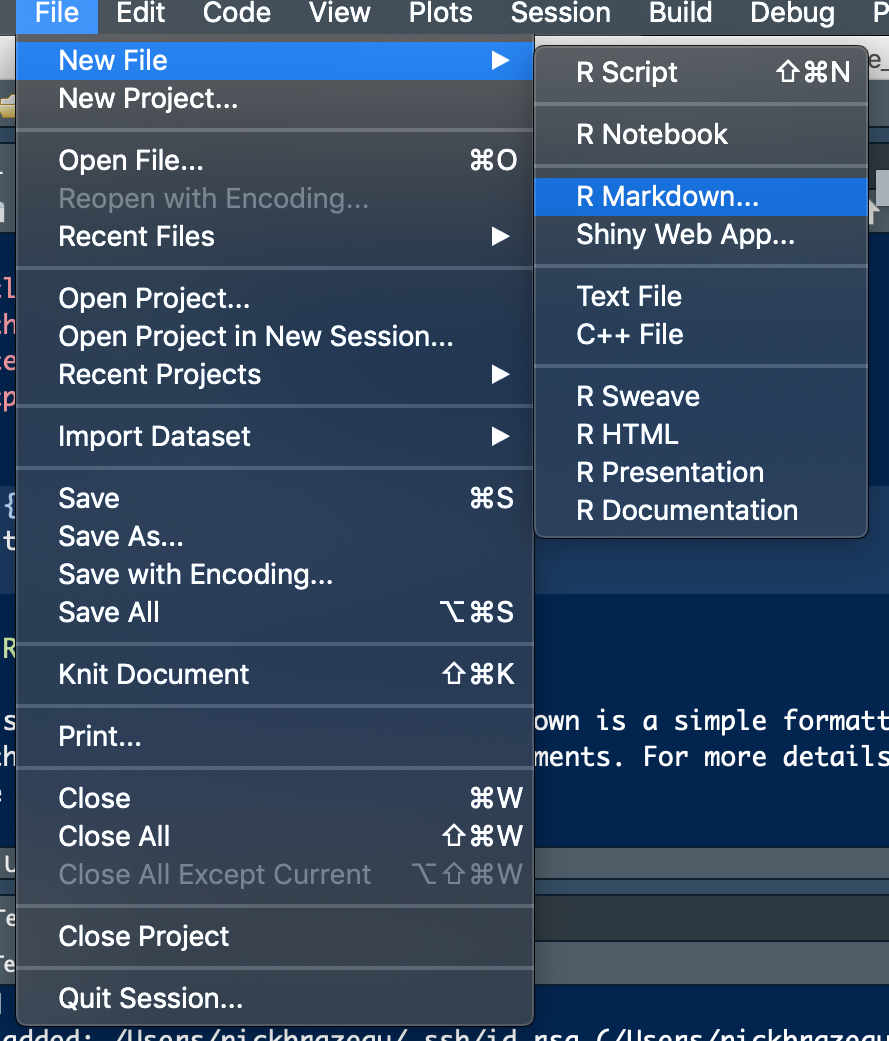 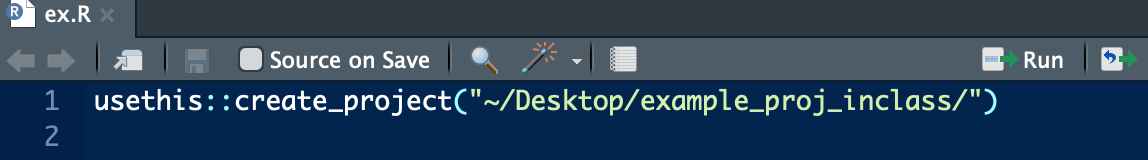 R Markdown – What’s Different and What’s the Same
How R Markdown files are rendered (think of these new instances of R) 
Headers (YAML metadata) 
Body
Code Chunks (and engines) 
Chunk Options
To Run or Not to Run 
Include Code or hide code
Output options
R Markdown – What’s Different and What’s the Same
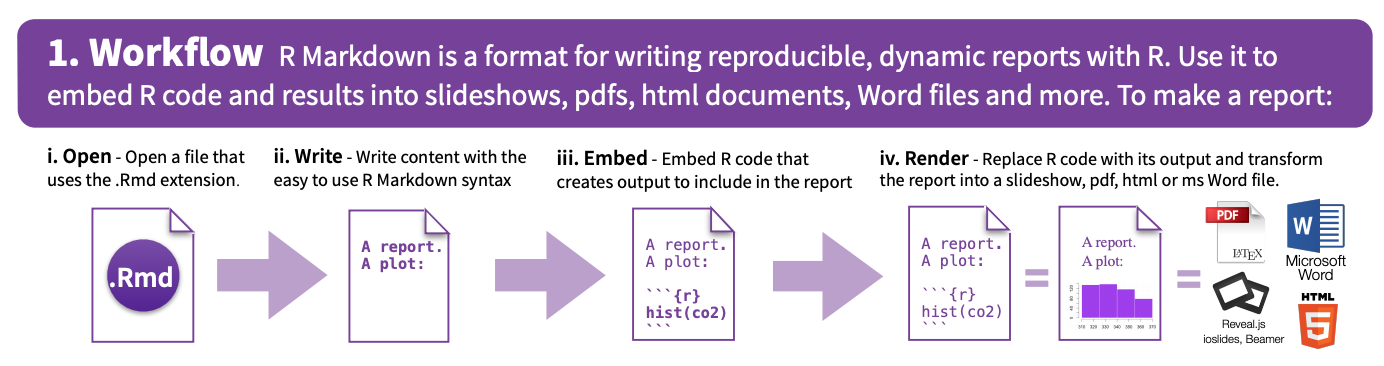 ^^ R Markdown Cheat Sheet (link at end)
Compiling/Rendering a R Markdown file
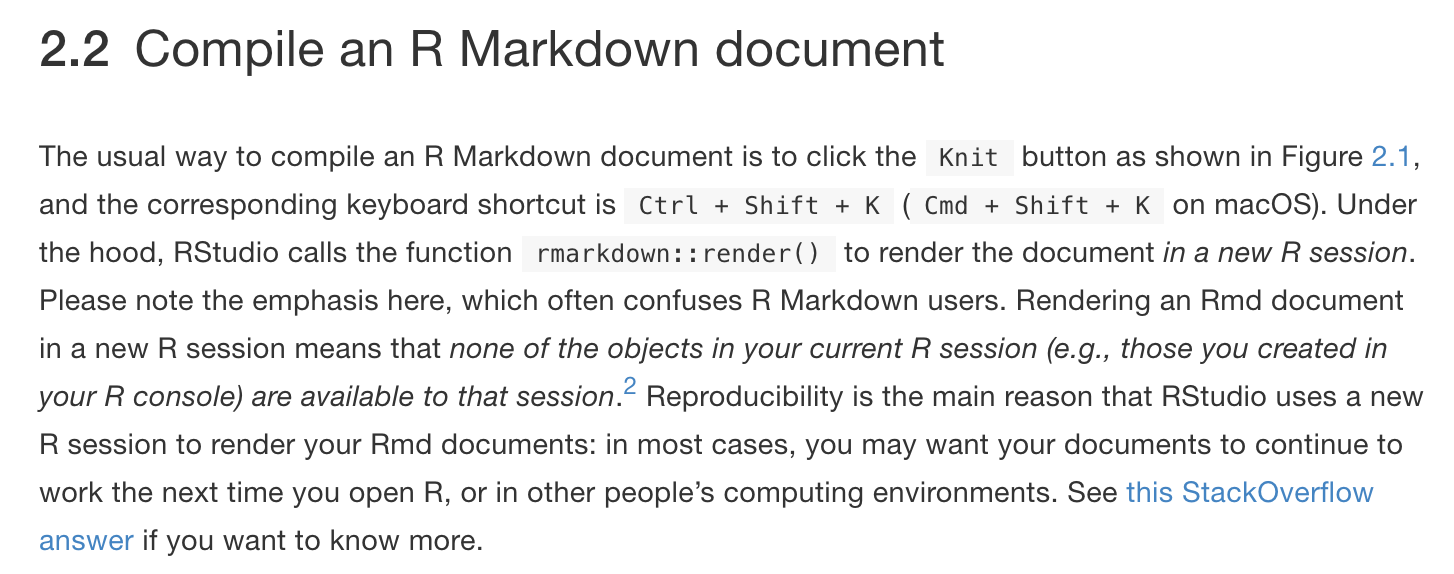 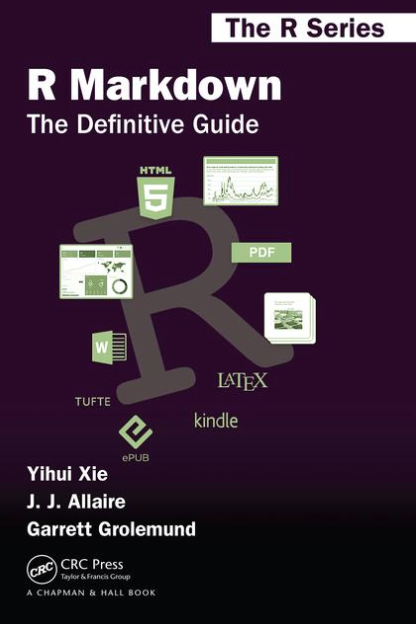 Scripts must be completely “self-sustaining” (which makes them reproducible)
Live Demo
YAML Headers
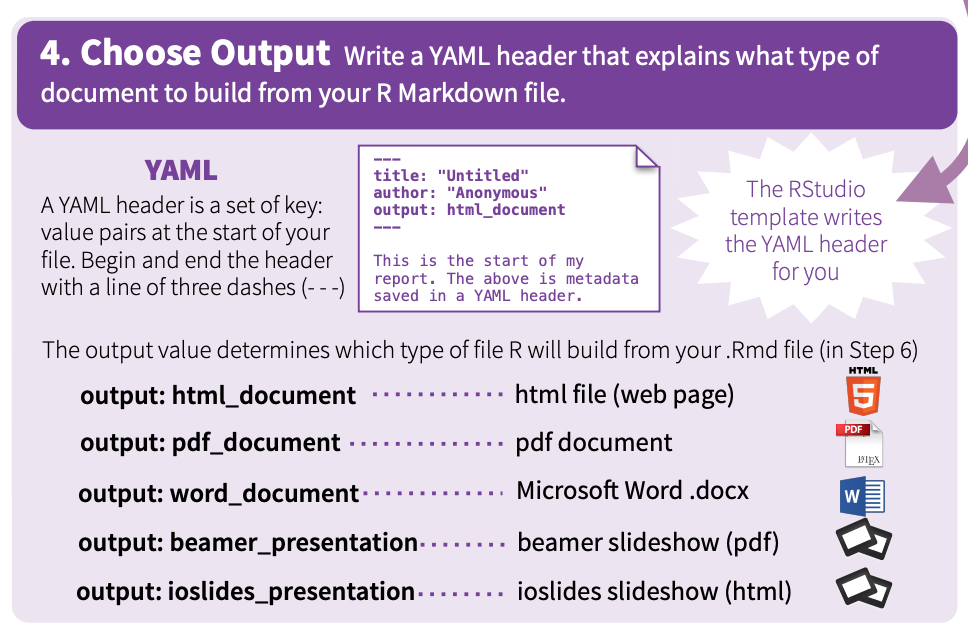 R Markdown uses YAML metadata to determine how you want your file to be rendered. 
Enclosed by “------”
Many, many options
Basics: Title, Author, Date, Output Type (html, word, pdf …)
^^ R Markdown Cheat Sheet (link at end)
My Typical YAML
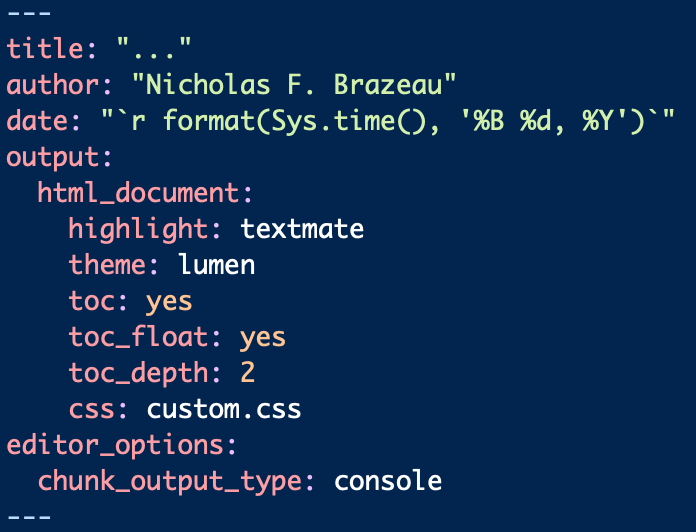 Preferences (at this point shocking to you all that I have some) 
This is for html (most flexible) 
Call Time/Date when rendered
Code highlighting (tango is also great)
Table of Content
Table of Content Levels
Live Demo
Sara’s YAML for Code Folding
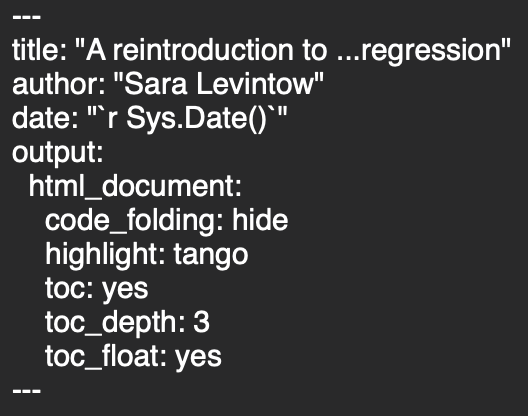 Easy to Fold Code 
Which is great for later use or discussions of coding decisions (at this point shocking to you all that I have some) 


Little harder to Fold Outputs (like we did on your HW) 
This required javascript (and stackoverflow and “borrowing” code from a friend)
Advanced Content Aside: Javascript, CSS
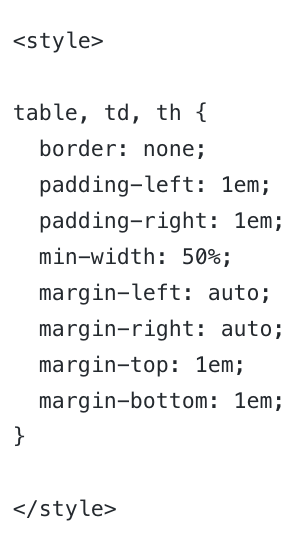 When R Markdown files are knitted to htmls, they can interpret CSS and/or Javascript (html-languages) 
CSS/Javascript are website design langauges (check out W3 if you’re interested) 
Complete customization 
IMO, easy to spend a lot of time and effort…StackOverflow is your friend!
^^ That just to increase whitespace between columns in my table
More YAML Options
https://rmarkdown.rstudio.com/markdown_document_format#overview
The R Markdown Body (i.e. outside of Code Chunks)
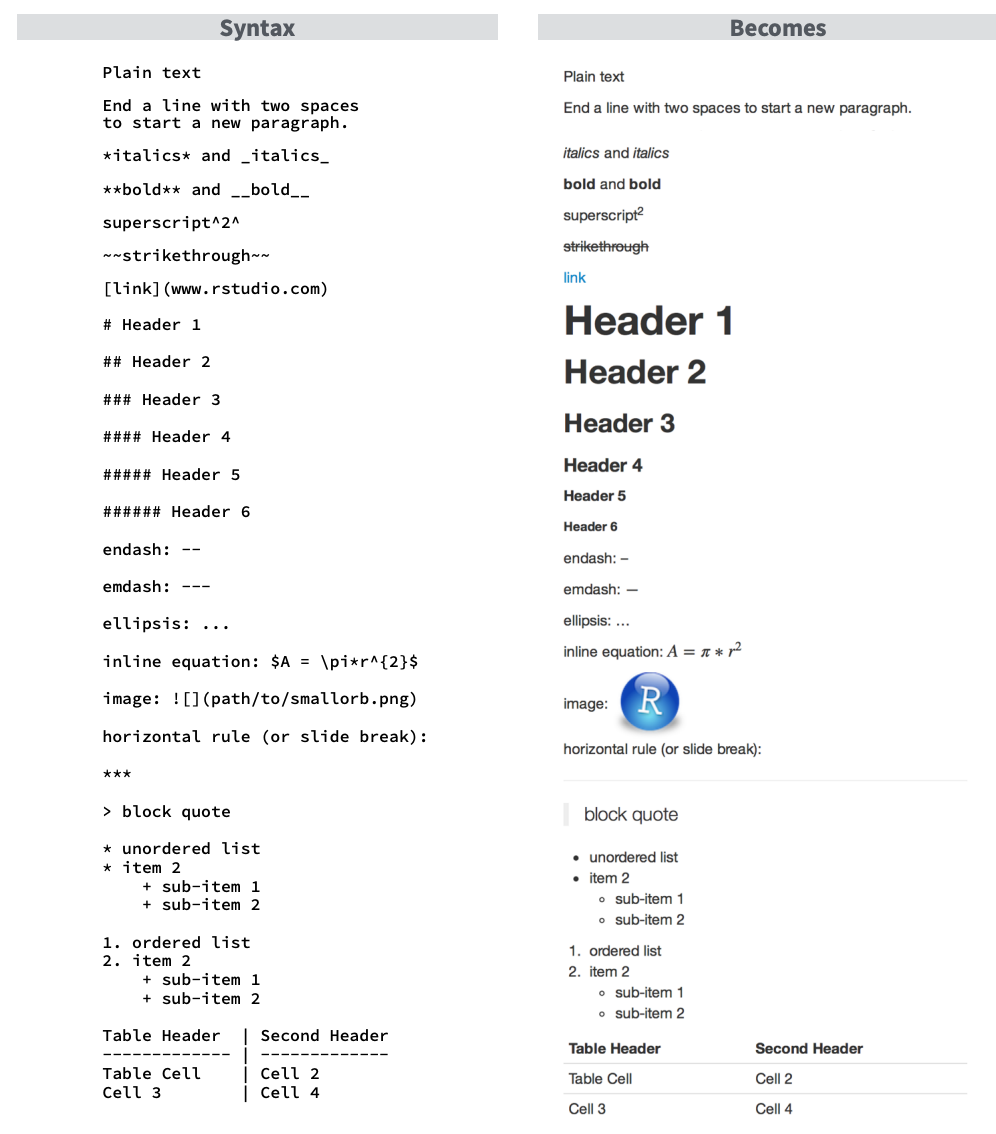 Interpreter is Markdown
”Basic” Language
Cheat sheets galore
Recommend a Markdown IDE
Mac = macdown
PC folks
Live Demo
https://www.rstudio.com/wp-content/uploads/2015/03/rmarkdown-reference.pdf
The R Markdown Body (i.e. outside of Code Chunks)
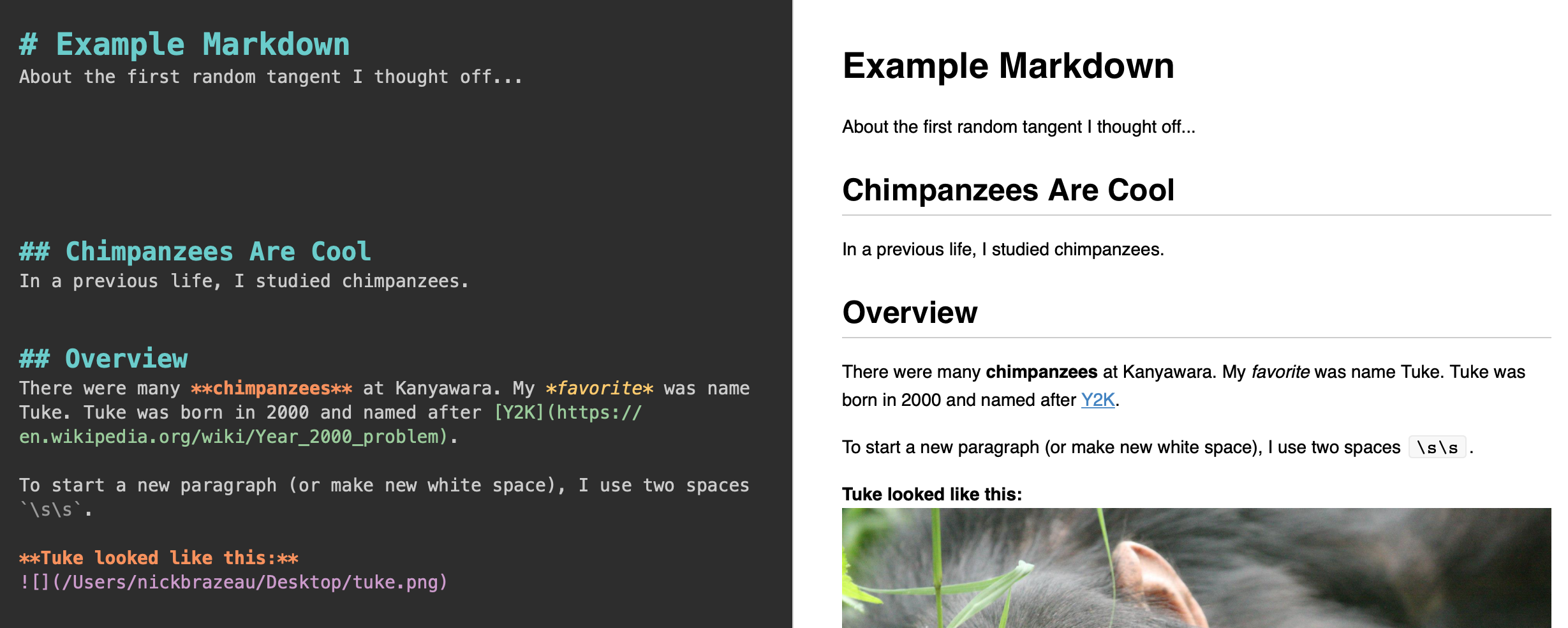 Advanced Markdown – Citations
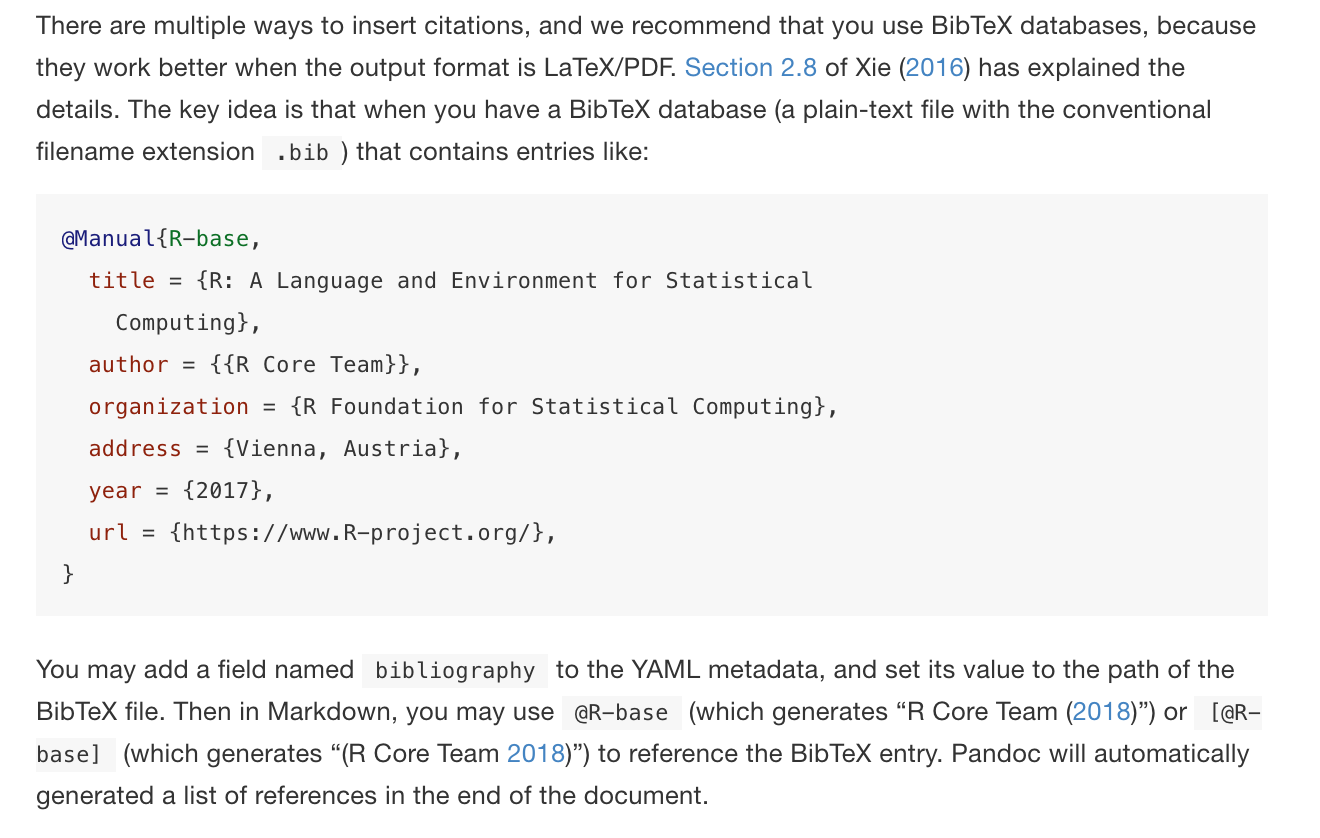 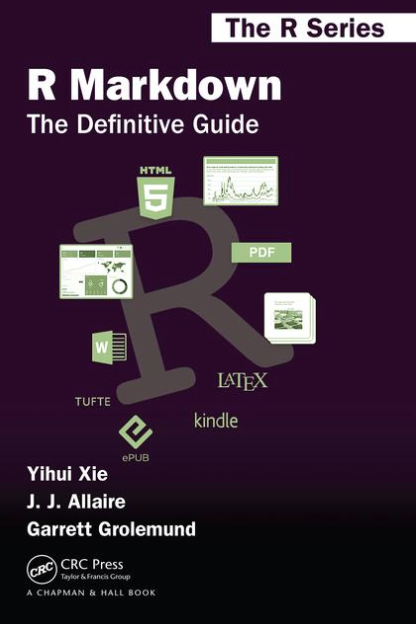 Advanced Markdown – Math
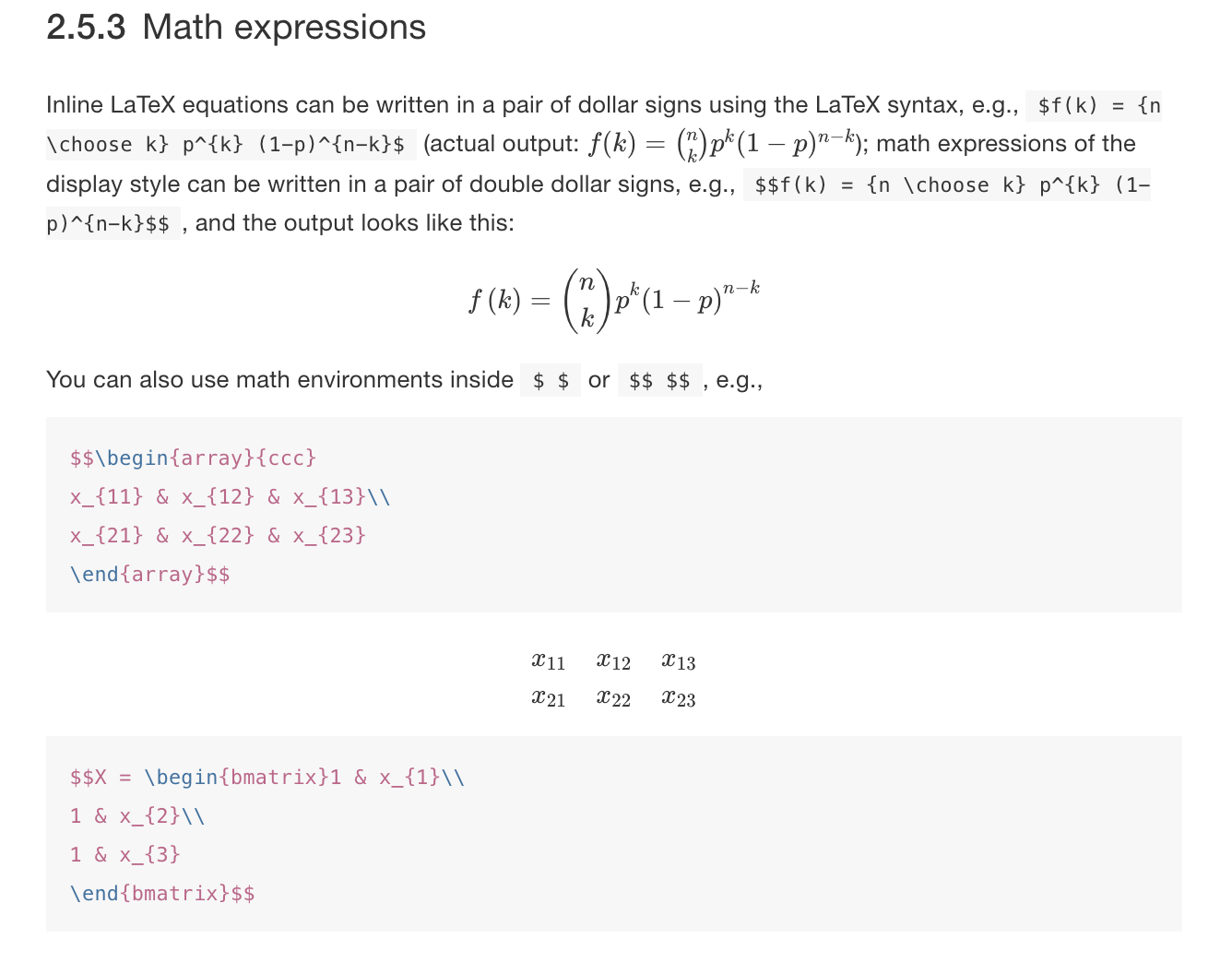 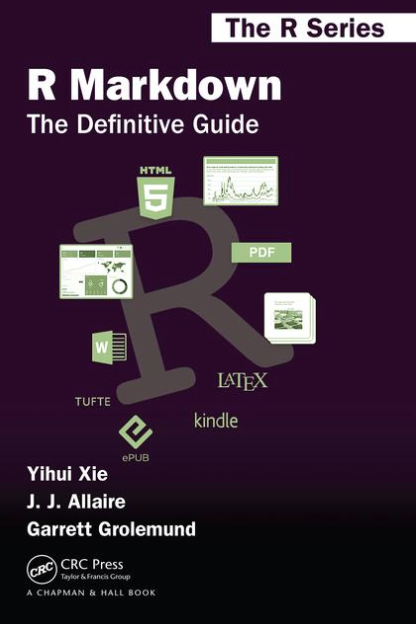 Advanced Markdown – Math
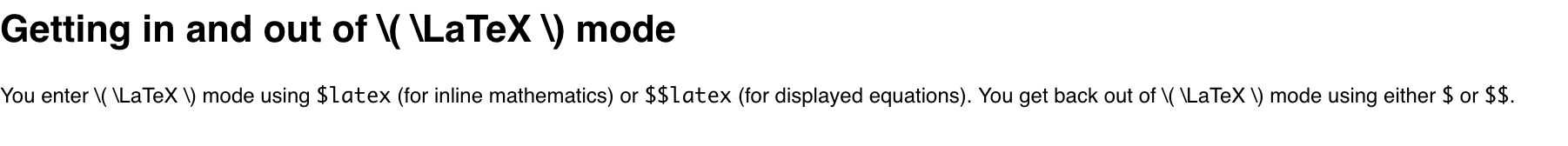 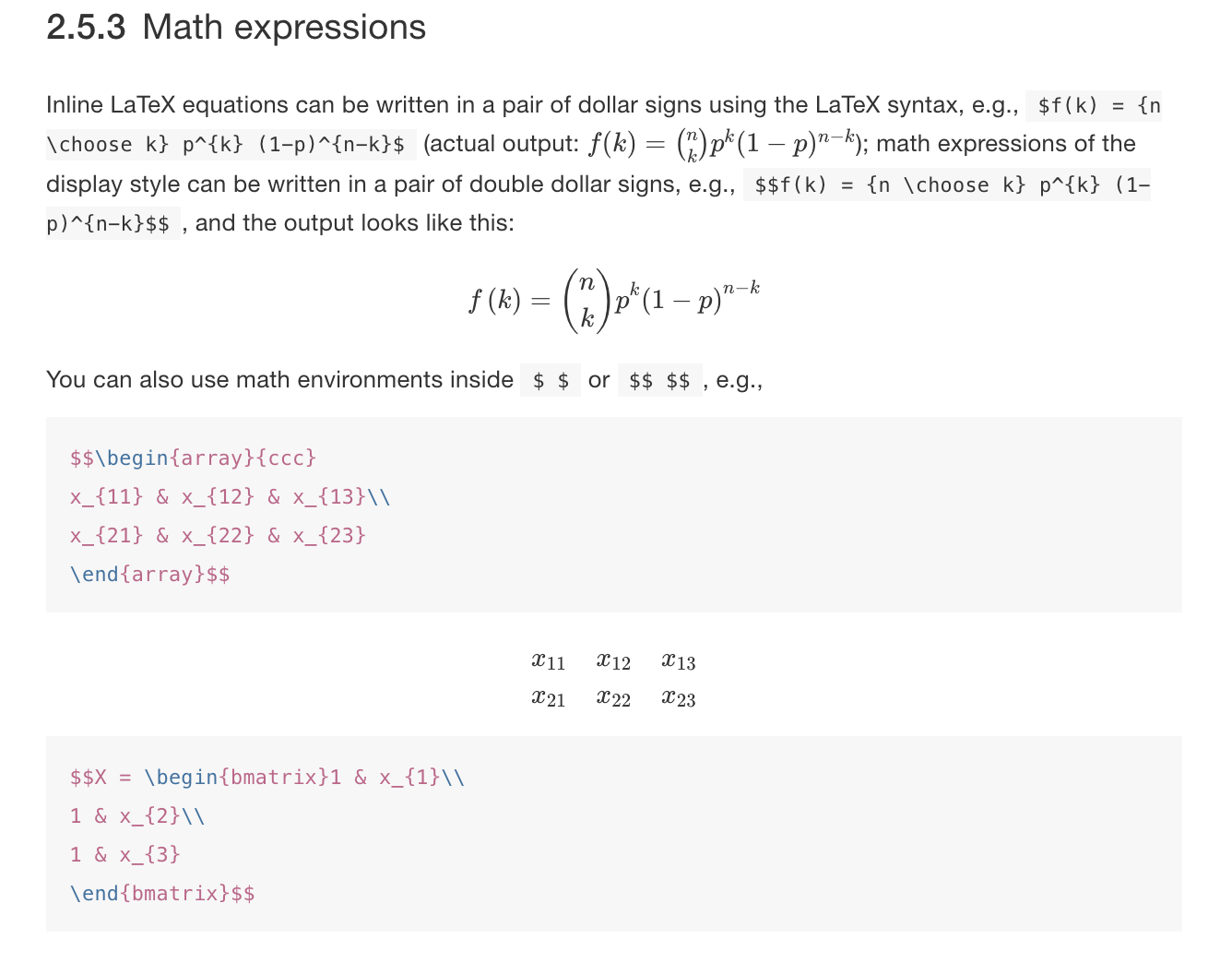 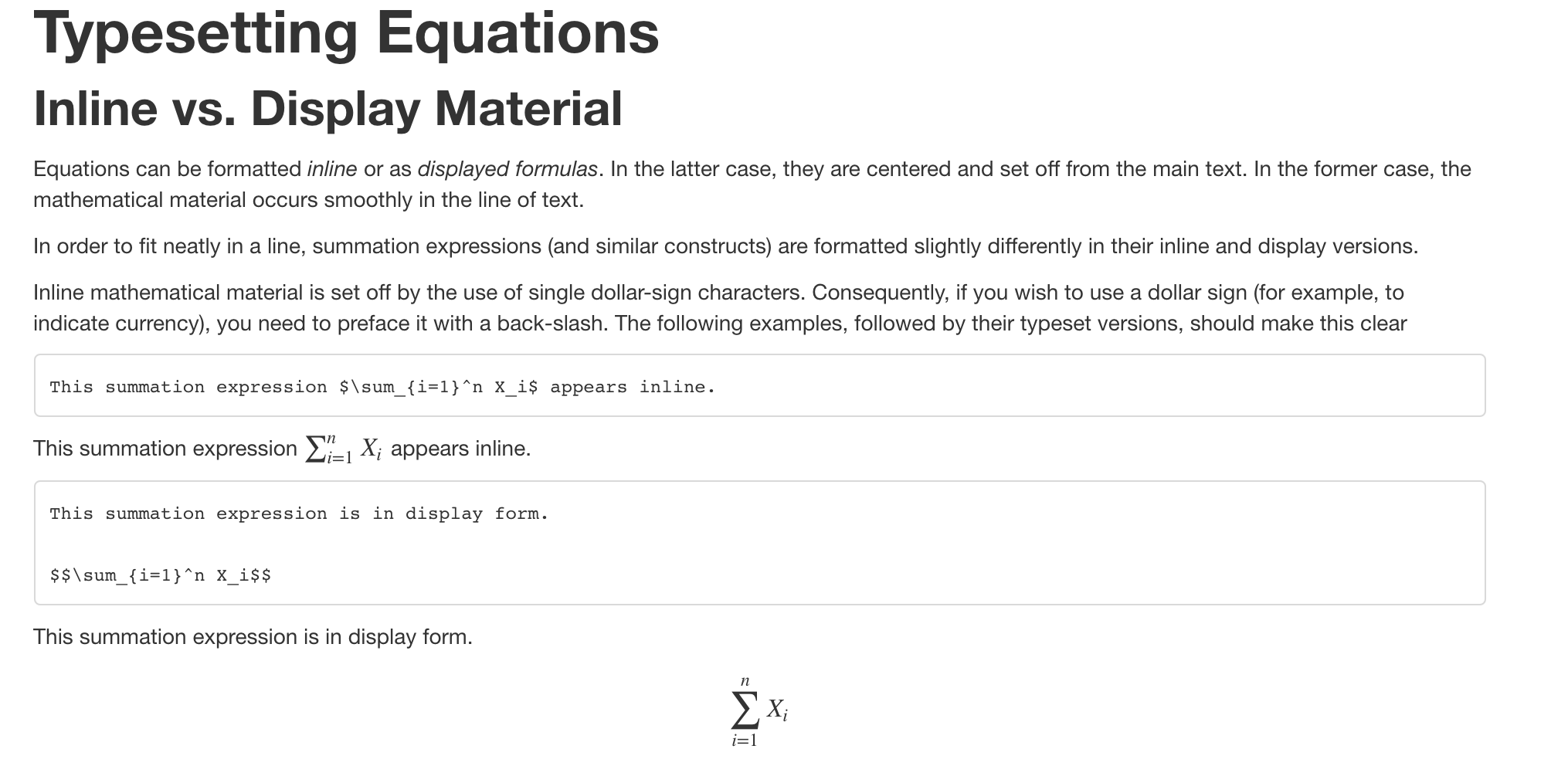 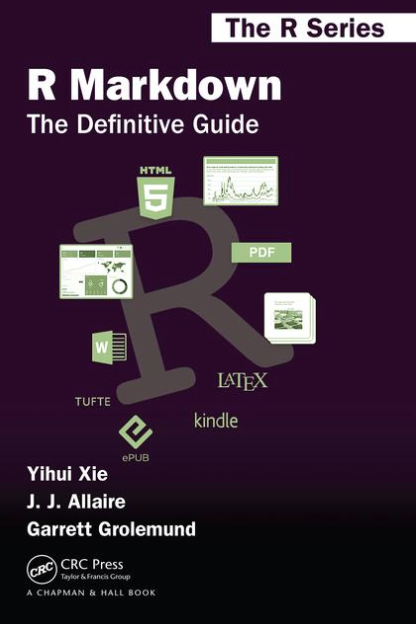 http://www.calvin.edu/~rpruim/courses/m343/F12/RStudio/LatexExamples.html
http://www.statpower.net/Content/310/R%20Stuff/SampleMarkdown.html
https://www.calvin.edu/~rpruim/courses/s341/S17/from-class/MathinRmd.html
The R Markdown Body (i.e. outside of Code Chunks)
Markdown Cheatsheets

https://www.rstudio.com/wp-content/uploads/2015/02/rmarkdown-cheatsheet.pdf
https://github.com/adam-p/markdown-here/wiki/Markdown-Cheatsheet
https://www.markdownguide.org/cheat-sheet/
Code Chunks
Code Chunks are essentially blocks of code that are interpreted by a specific ”engine” 
Default is R (but many others available, see end) 

You write a code chunk like this: 
	```{<engine>, <chunk options>}
		my code 
	```
```{r, eval=T, echo=T}
		paste(“hello world”) 
```
Code Chunk Options
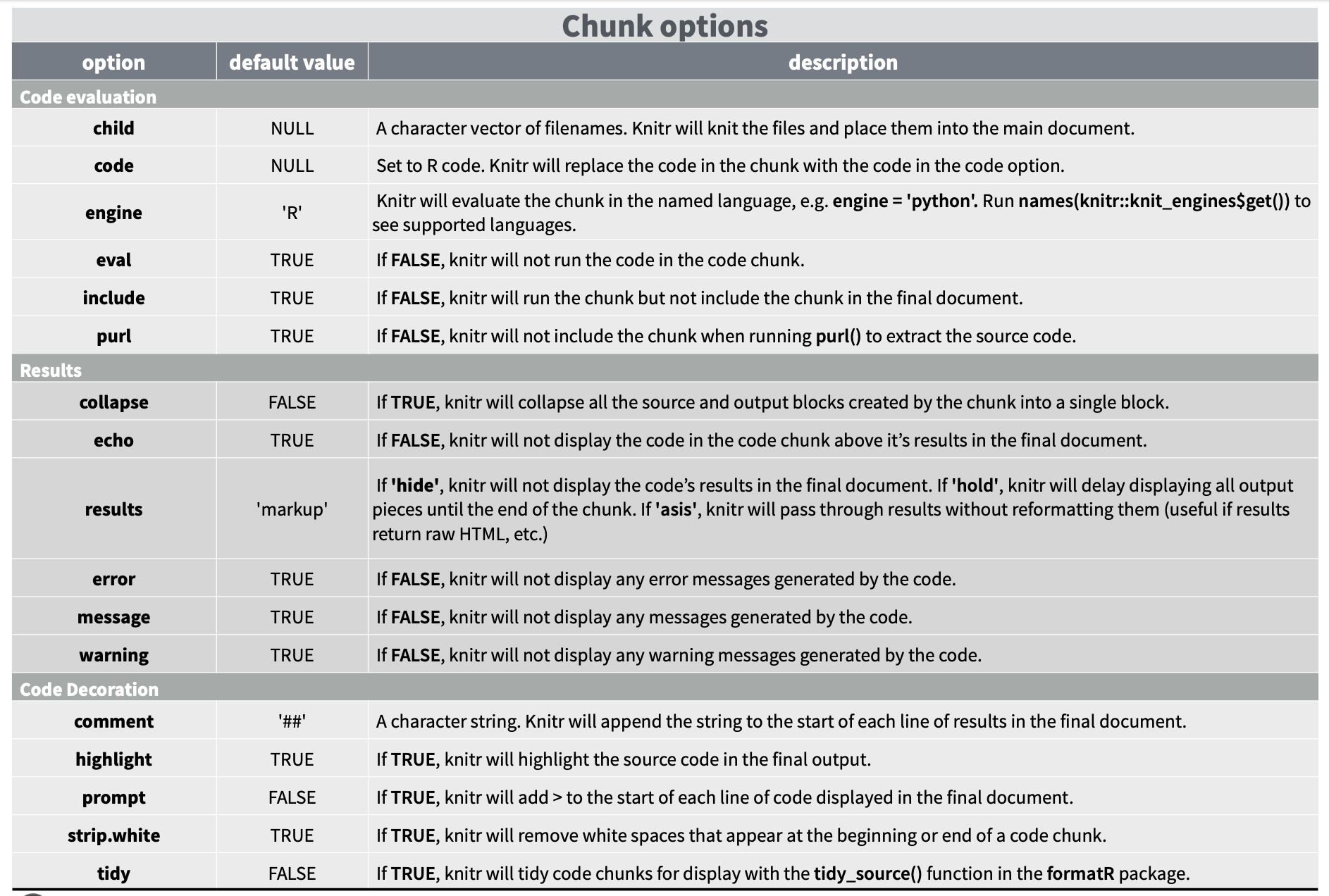 https://www.rstudio.com/wp-content/uploads/2015/03/rmarkdown-reference.pdf
Advanced – Child Code Chunk
Renders R Markdown files “at that code chunk”
Similar concept to sourcing a file 
But…now that file is an entire R Markdown file
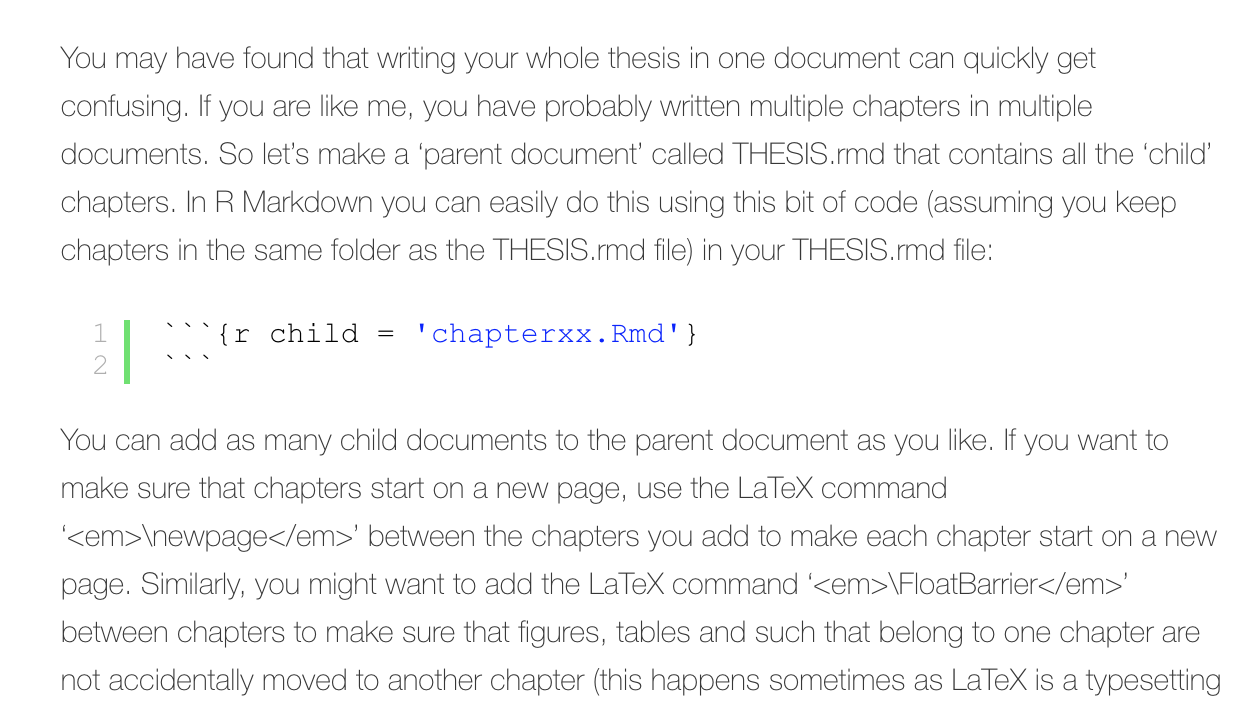 https://rosannavanhespenresearch.wordpress.com/2016/03/29/writing-your-thesis-with-r-markdown-4-putting-the-thesis-together/
Explore Some Code Chunk Options
Check Out Option Outputs (and DT later)
knitr::kable
kableExtra::
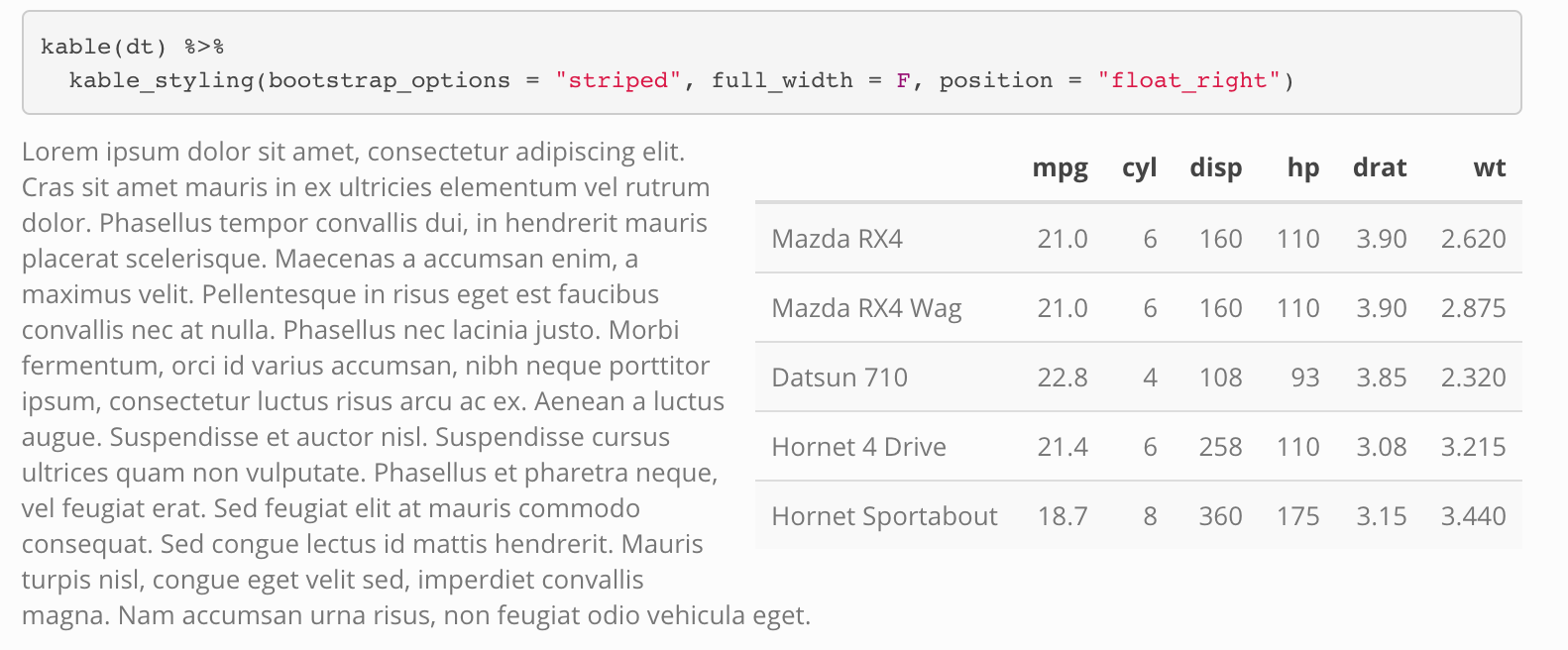 A Note on Global Options for Code Chunk Options
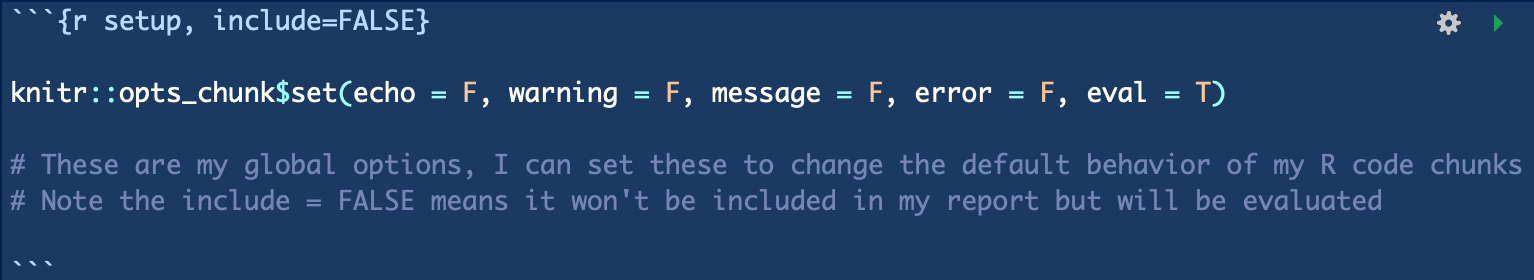 Of note, warning=F, message=F, error=F is not great practice. Good to know if you have errors in your code… I often want to make “clean” reports don’t want to worry about R “talking to me” too much. 

Better to load libraries ”quietly” if you don’t want them to talk and output in your R report (instead of turning messages off).
Checking In
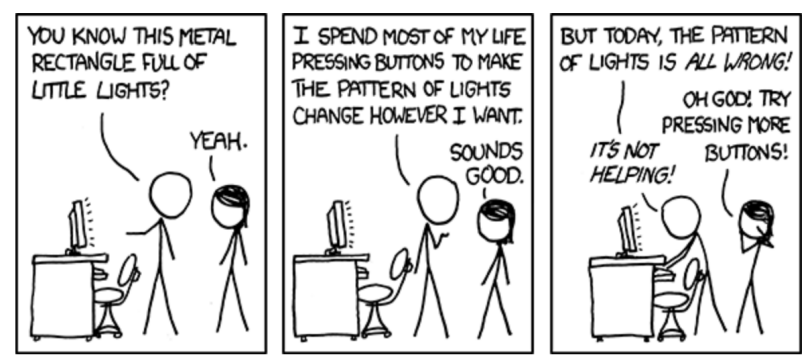 Packages for Reports
DT
Broom
TableOne
Stargazer
plotly


DT and plotly cannot be rendered as Word Documents or as PDFs because they rely on html code (they are html widgets)
Pros – interactive
Cons – can only use html outputs…
DT
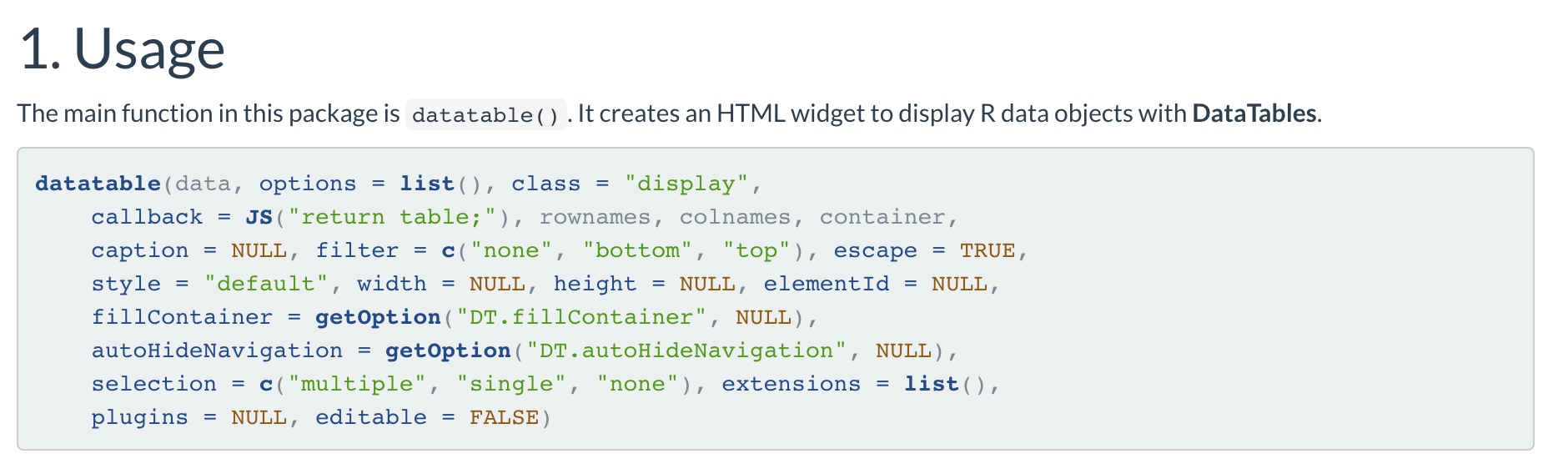 https://rstudio.github.io/DT/
Broom
Insane number of features! 
Several vignettes
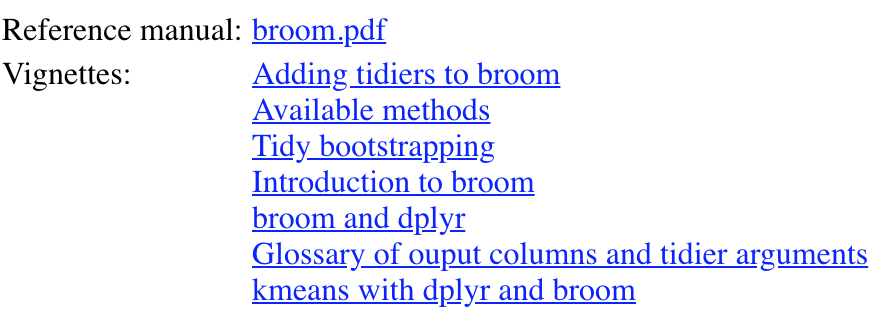 TableOne
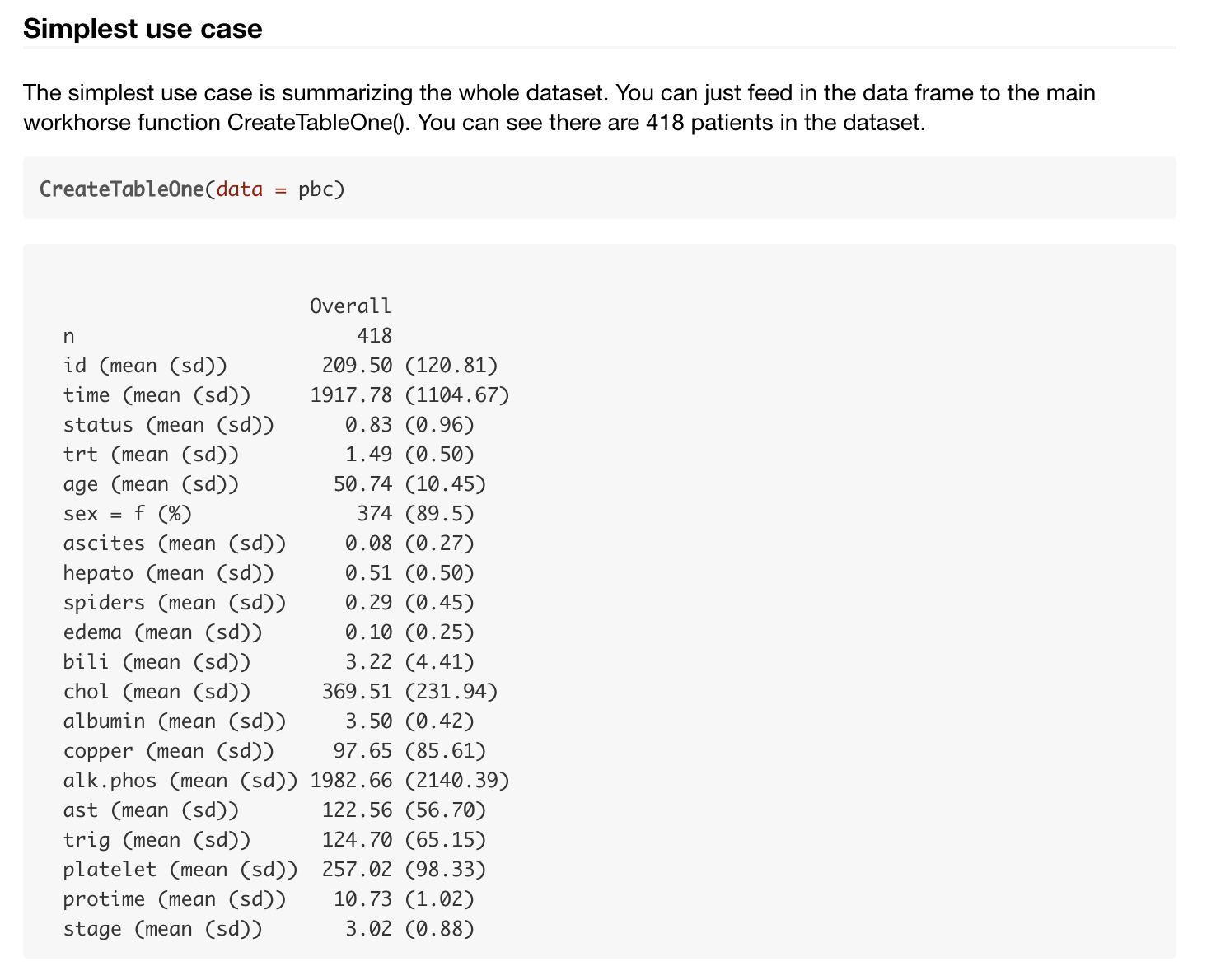 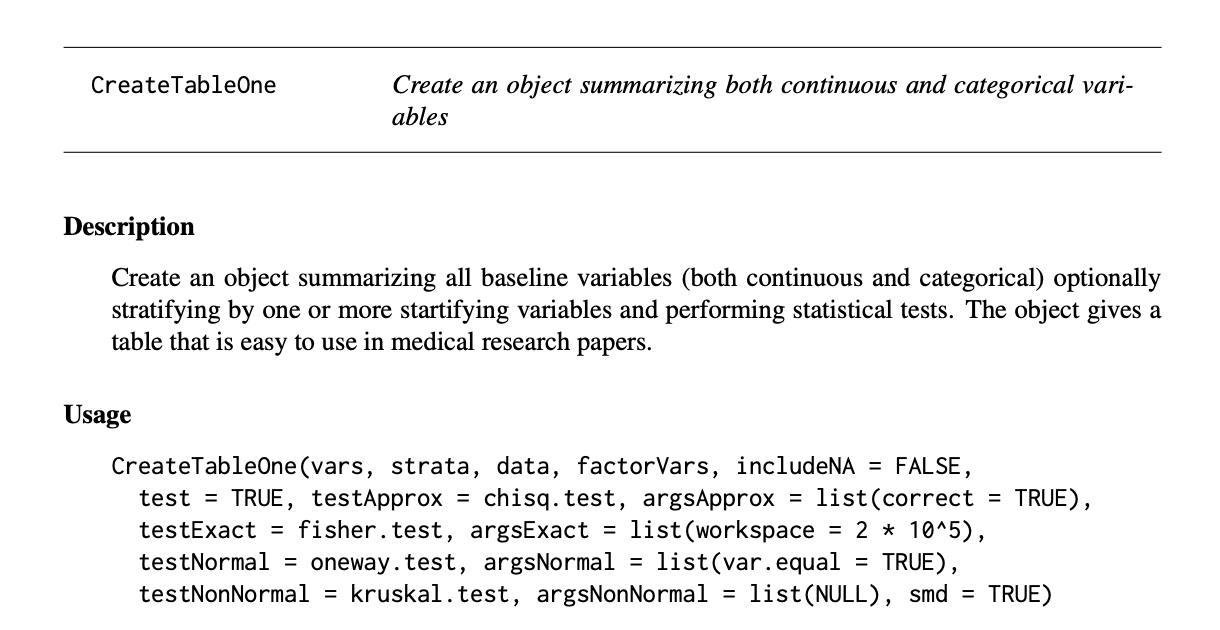 TableOne  To Word
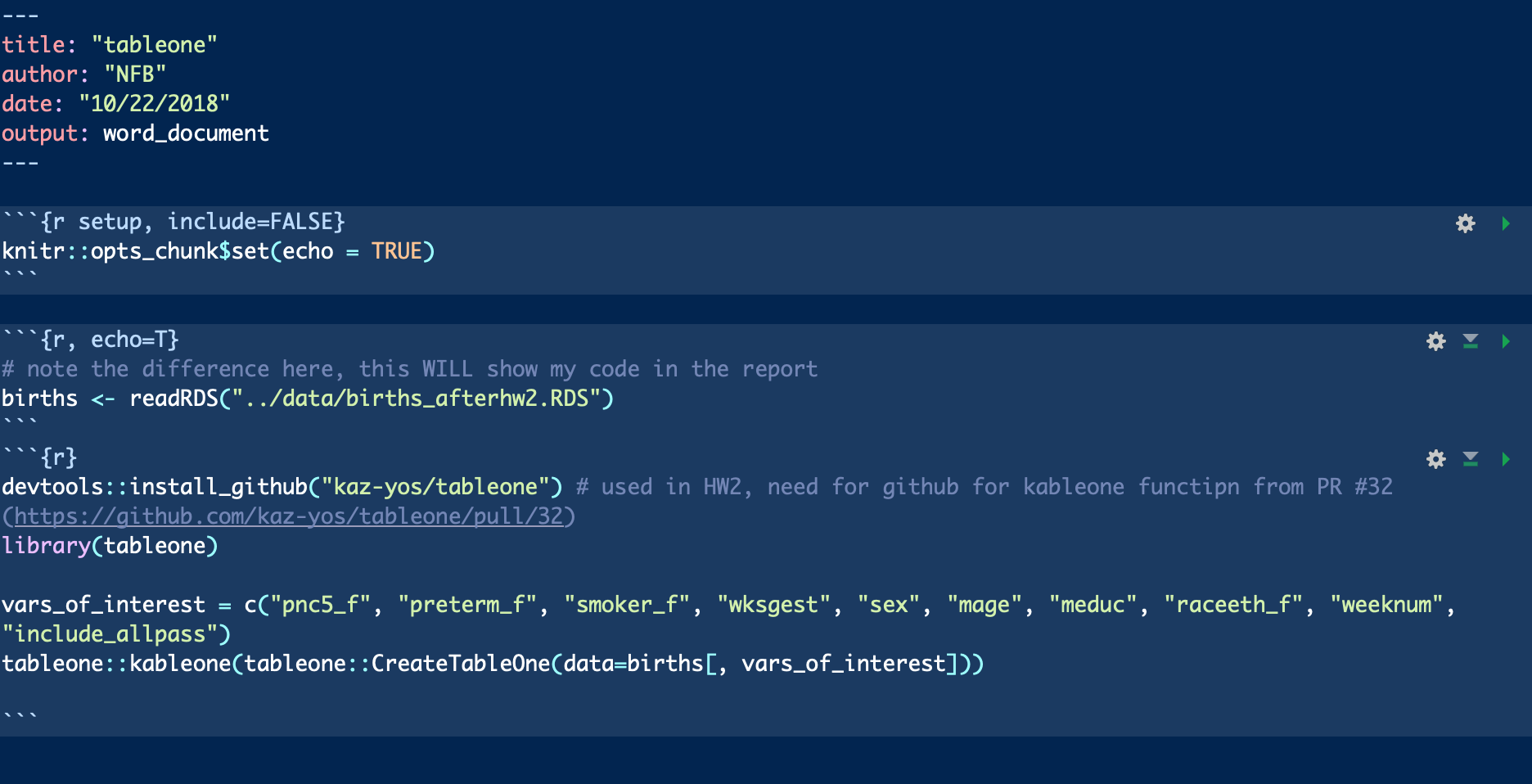 Live Demo
Inspired by Mike!
Stargazer
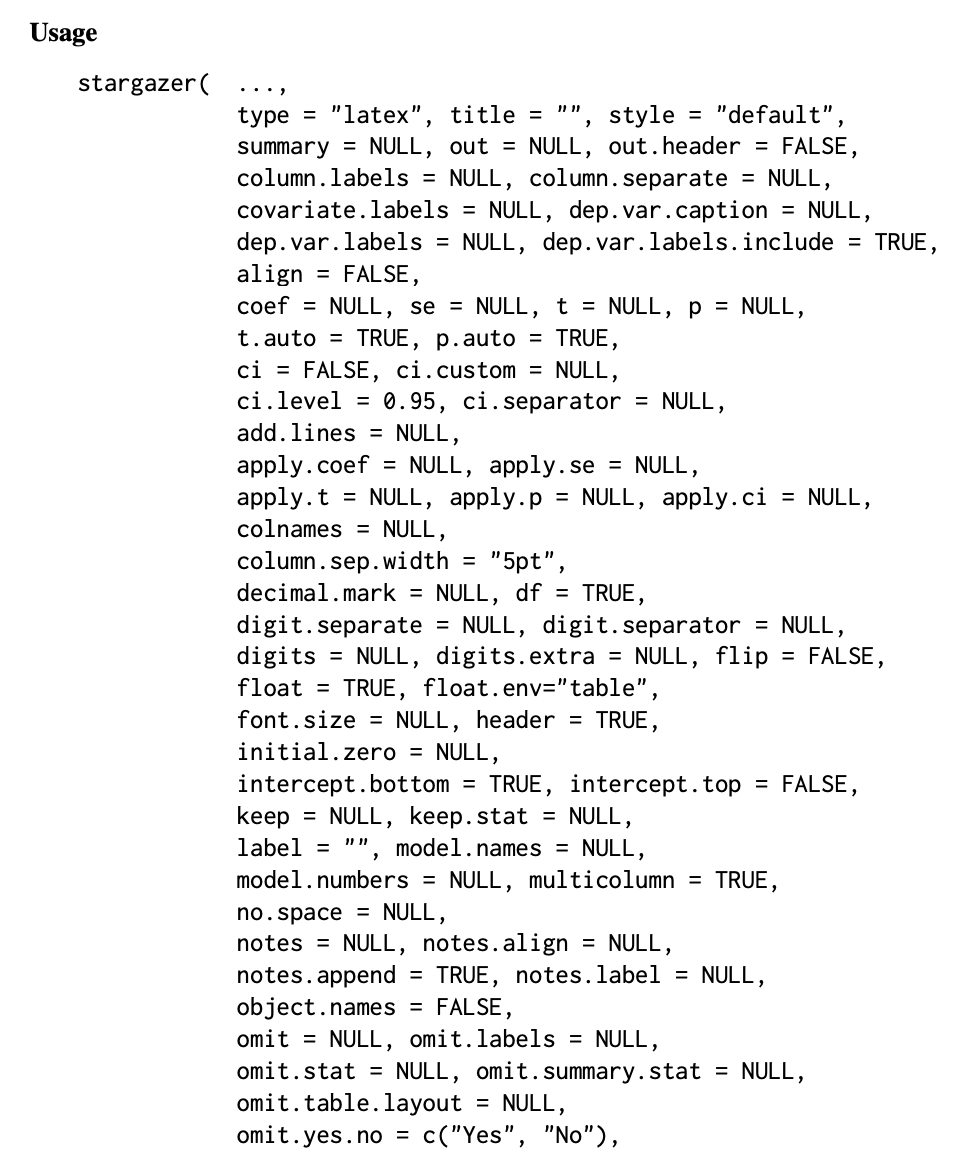 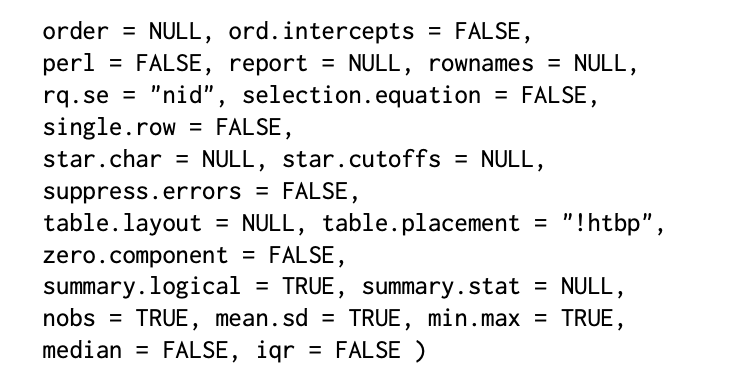 https://cran.r-project.org/web/packages/stargazer/stargazer.pdf
Stargazer Vignette Examples
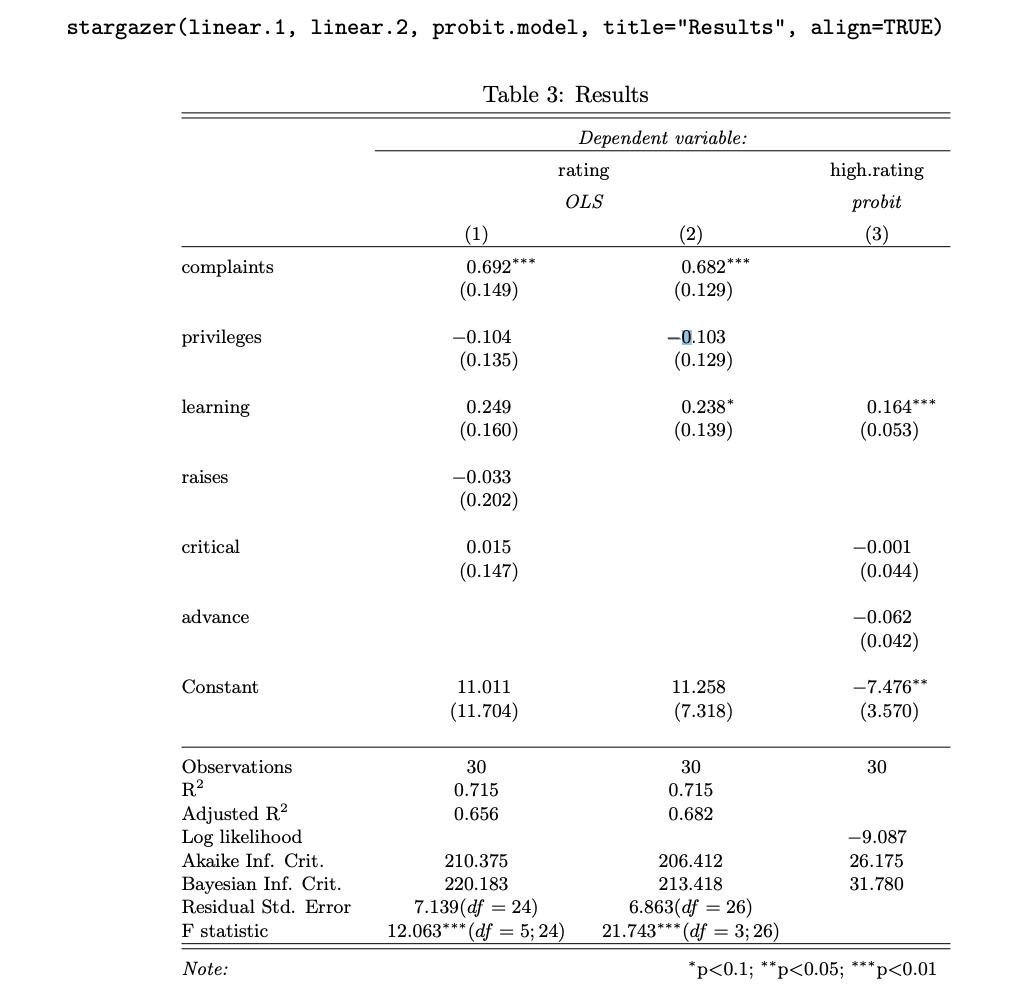 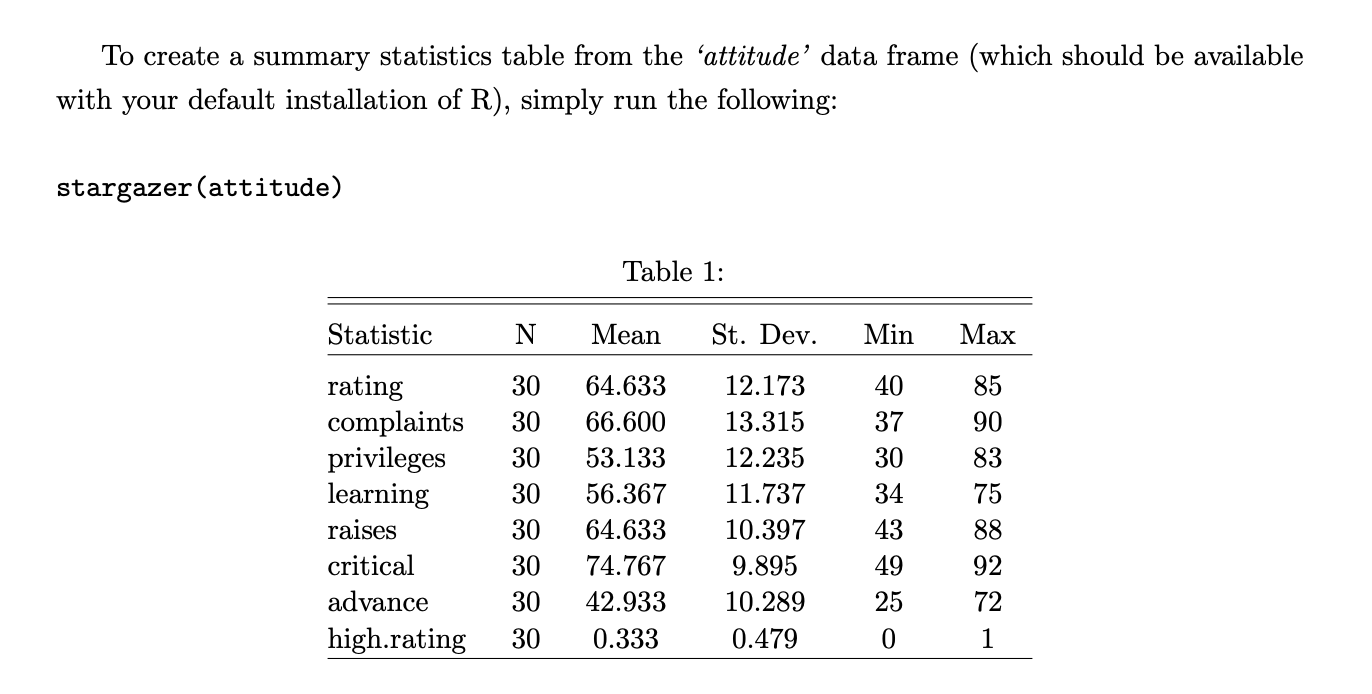 https://cran.r-project.org/web/packages/stargazer/stargazer.pdf
Stargazer
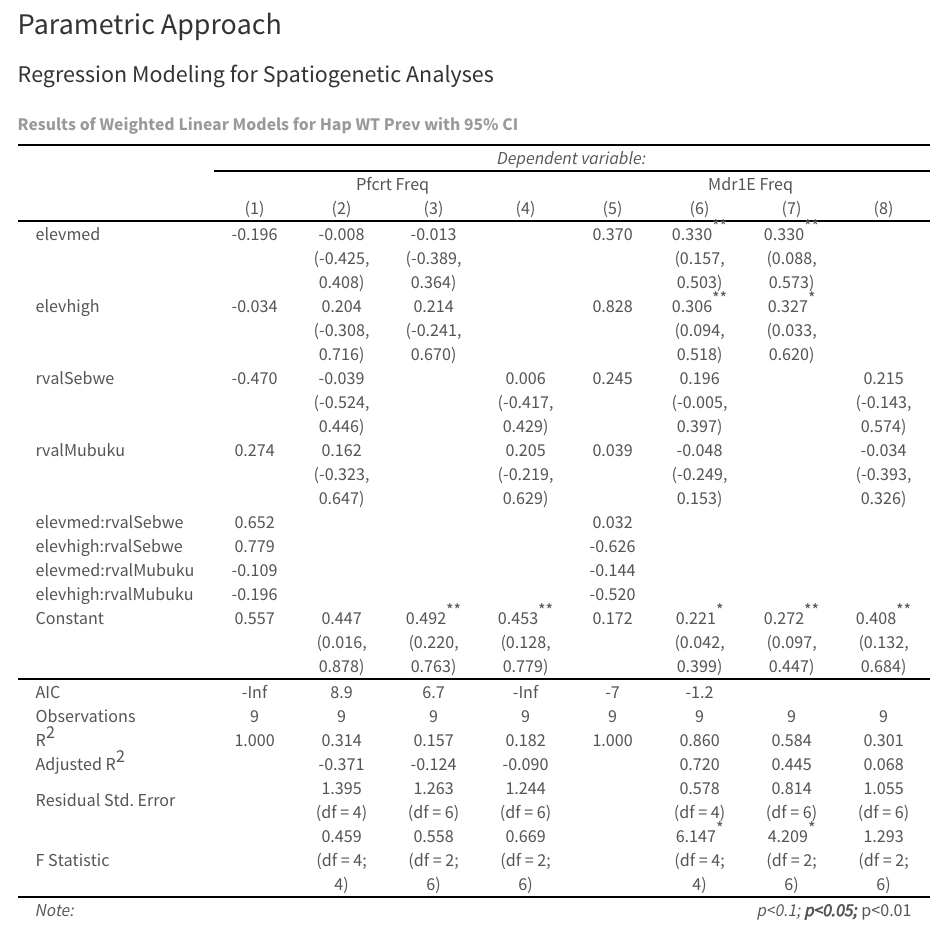 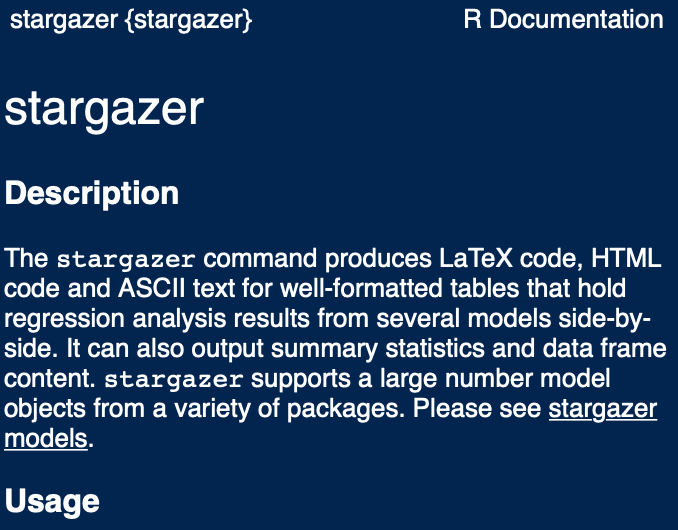 plotly
Interactive Plots!
I’m just scratching surface with plotly::ggplotly(<obj>)
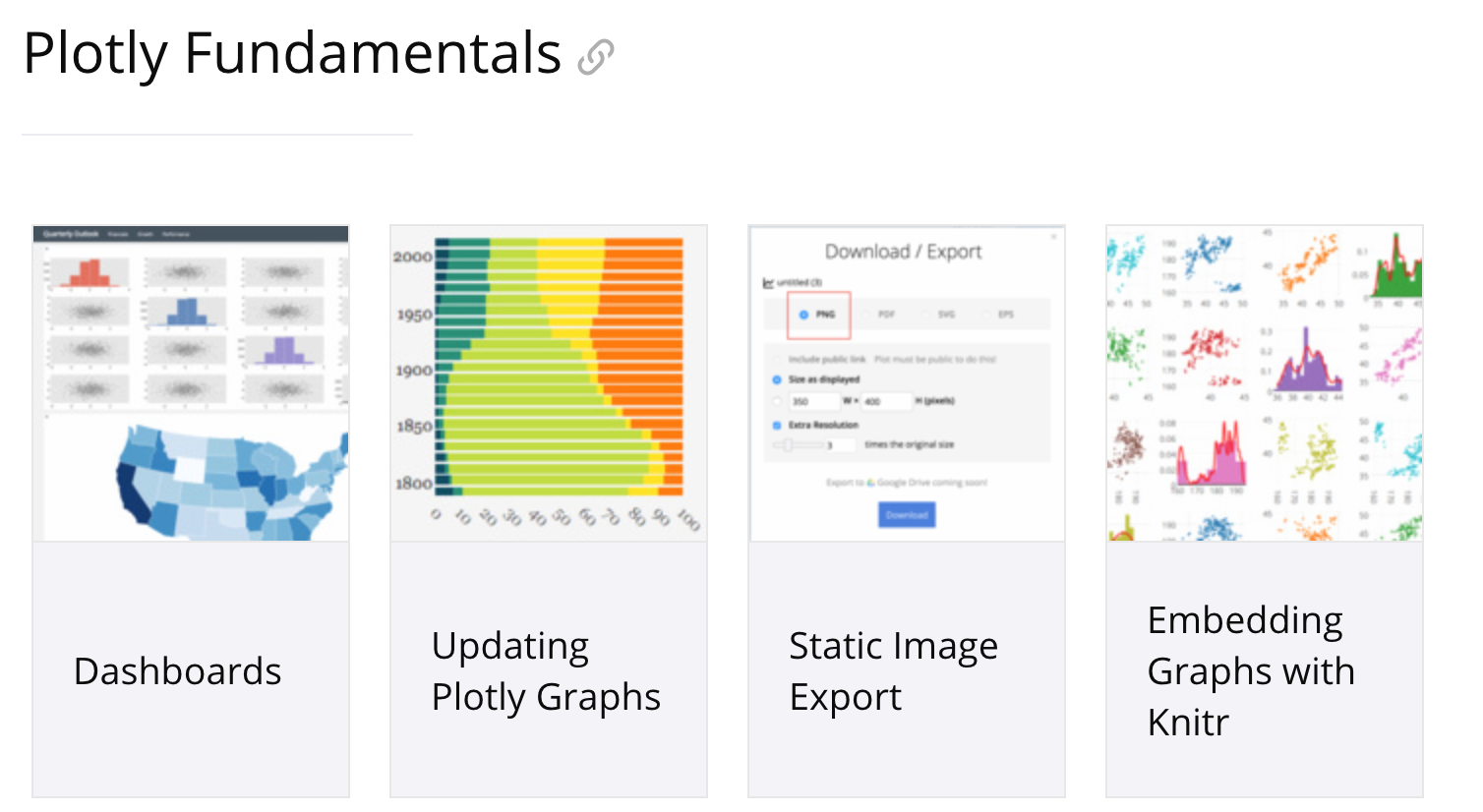 Advanced: Using R Markdown for Other Engines
Can basically use R Markdown to run any program 
Pros – completely reproducible
Cons – slow?
Live Demo
Advanced: Using R Markdown for Other Engines – Why?
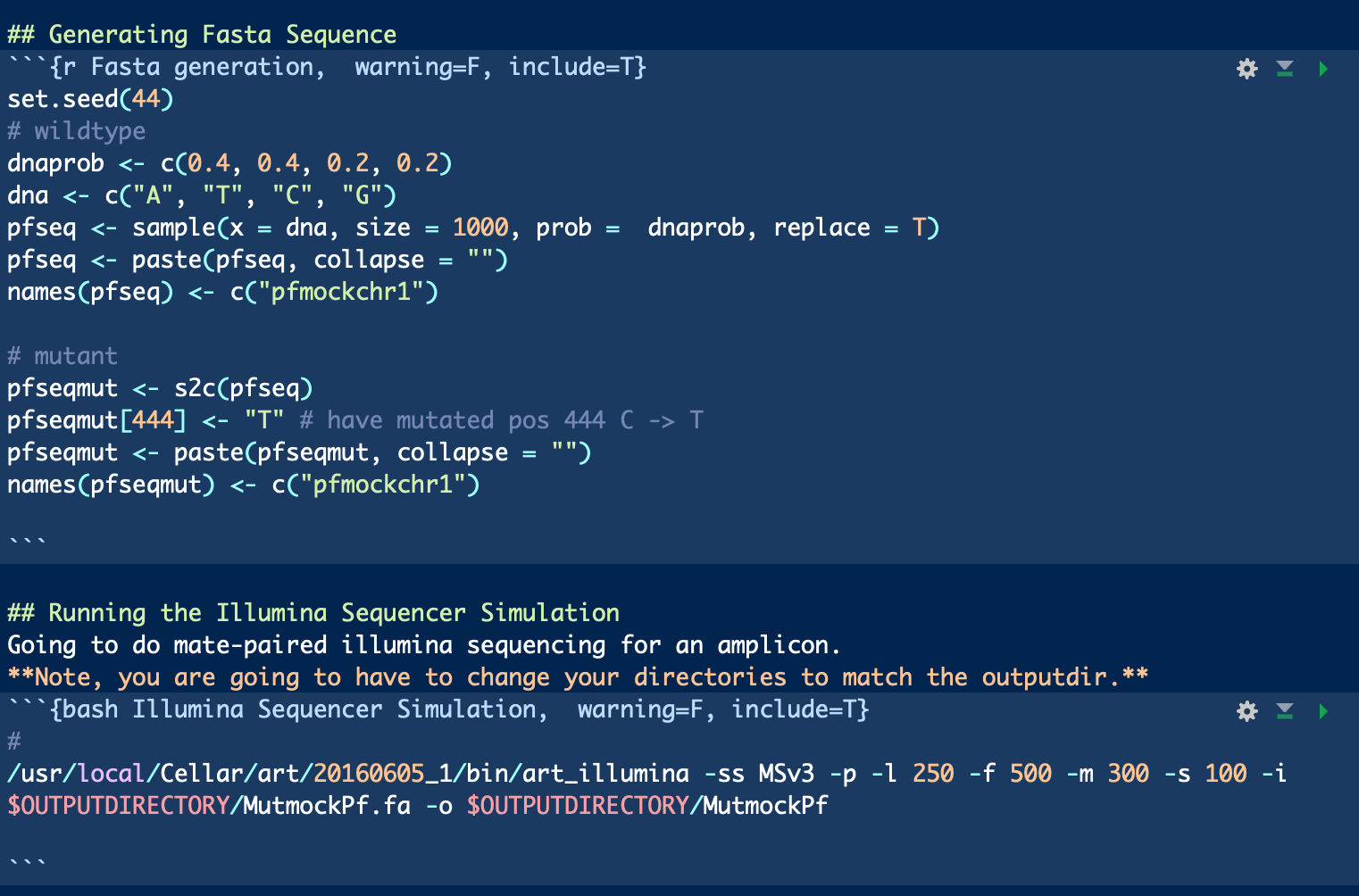 Knitting a Pipeline Together
Using Several Different Tools but analyzing results in R
Many more!
Example here: Simulate DNA sequence in R. Then use NIH’s ART program to simulate NGS data
R Markdown Cheat Sheet
https://www.rstudio.com/resources/cheatsheets/#rmarkdown
Advanced: prettydocs
R package for making pretty documents
http://yixuan.cos.name/prettydoc/
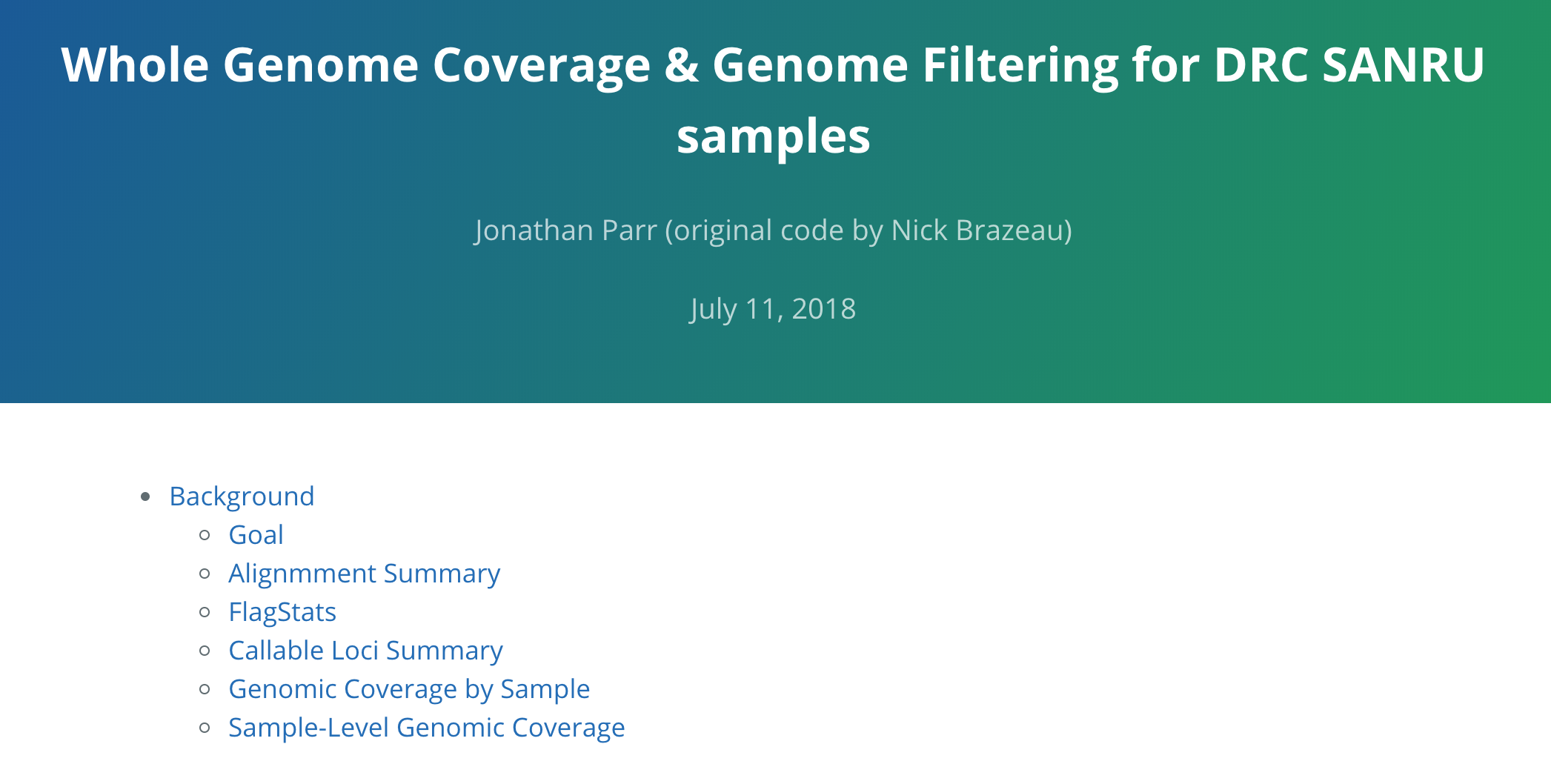 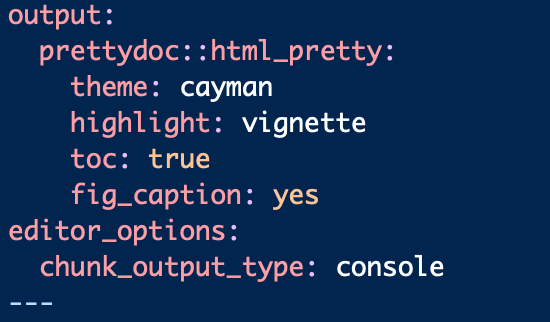 Advanced: Extensions of R Markdown
Blogdown
Bookdown
Websites
Dashboards
Notebooks
… So Many More!
Advanced: New Kid on the Block
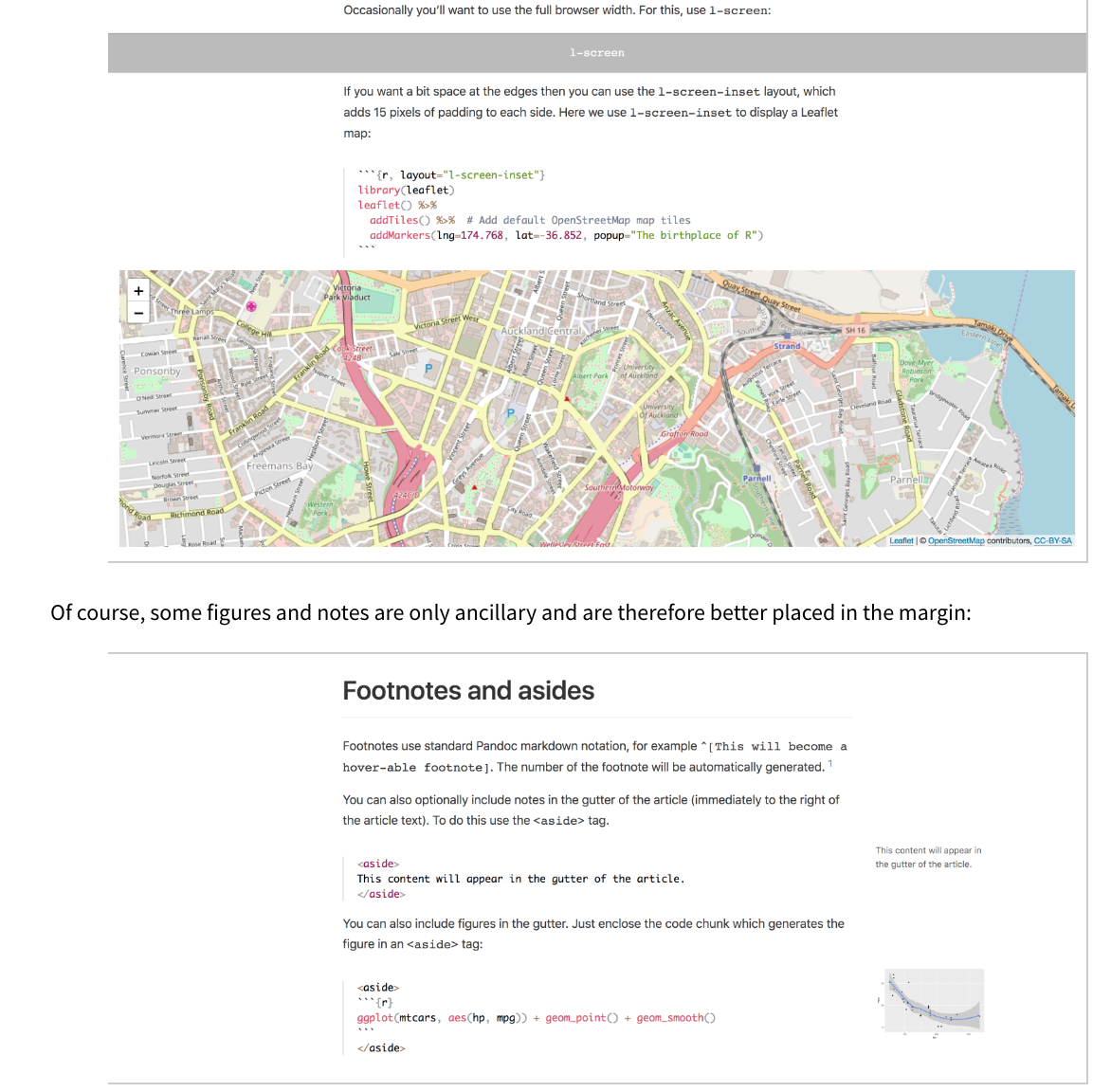 Radix
Looks amazing… 
Ran out of time
https://blog.rstudio.com/2018/09/19/radix-for-r-markdown/
R Markdown Tips
Don’t do this!
Every time I wanted to make a formatting change, I had to wait 5 minutes. 
With >1,000 of code and a ton of chunks, my names started to get weird…
Pv_cross_log2_subset _chrom1_transformed_....
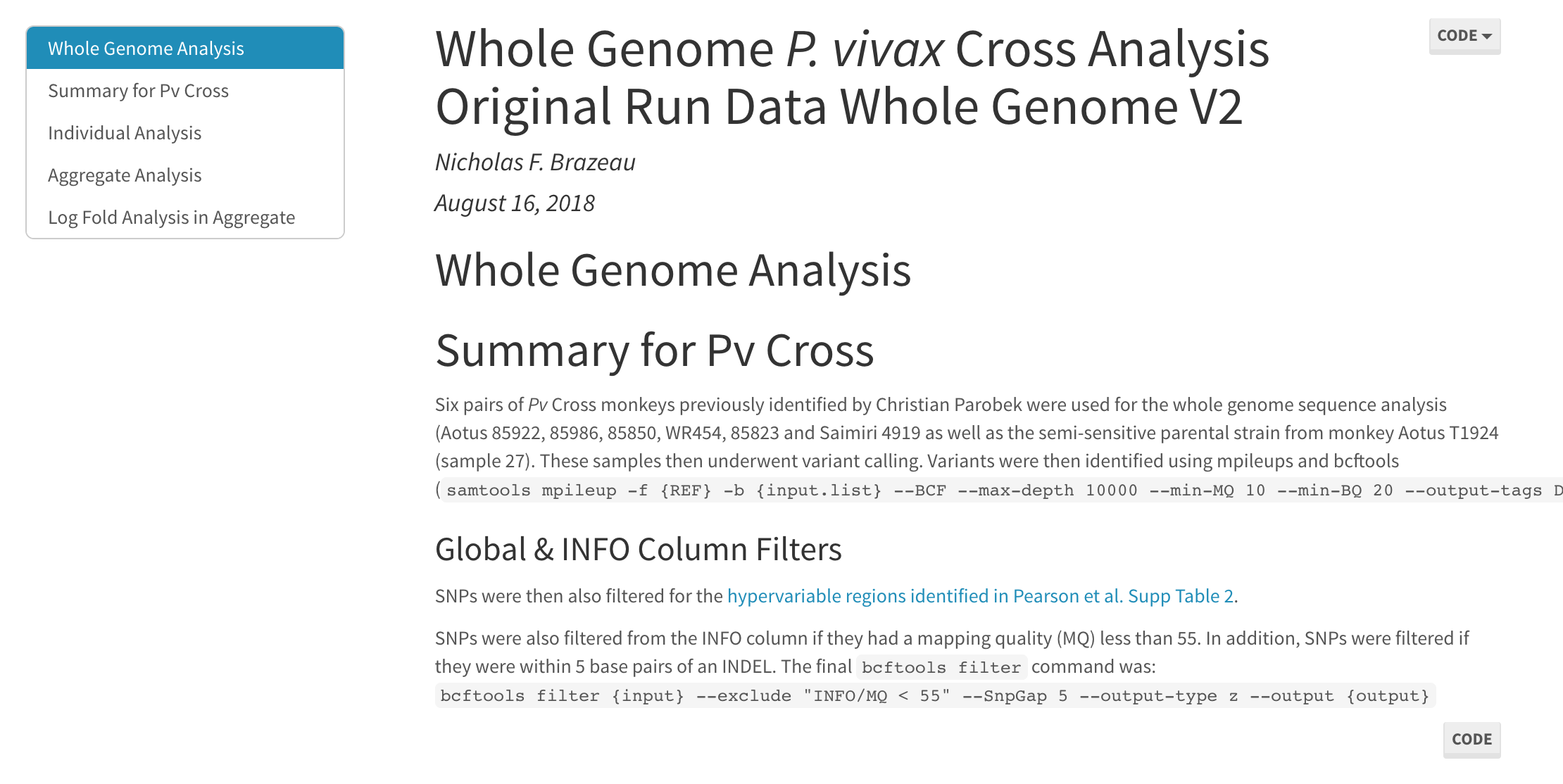 R Markdown Tips
Do this?
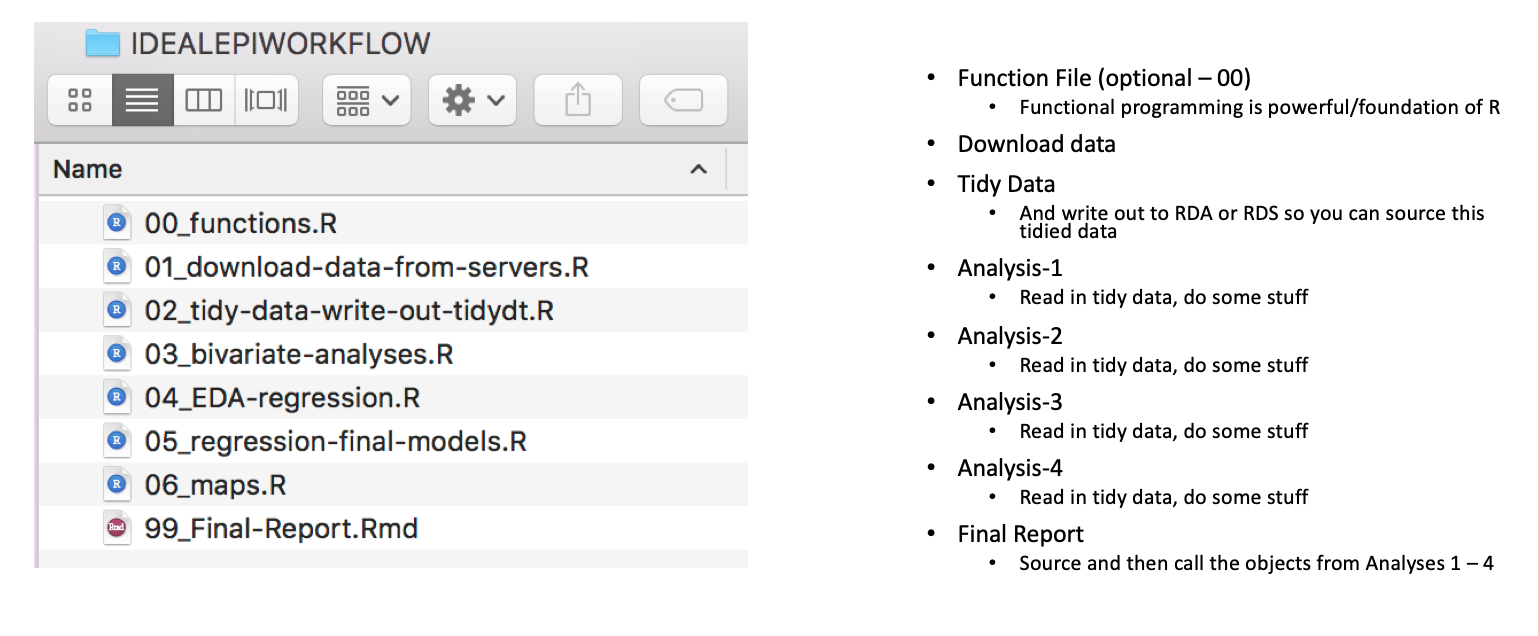 R Markdown Tips
Let someone else do the heavy lifting for themes (a ton of options) 
If a picture is worth a thousand words, interactive plots are worth ten-thousand 
Use markdown to explain your coding choices or thought process (you can tell a story…). 
Knitting to PDF can be difficult. If you want to use a lot of LaTeX, consider Sweave.
Use R Markdown!